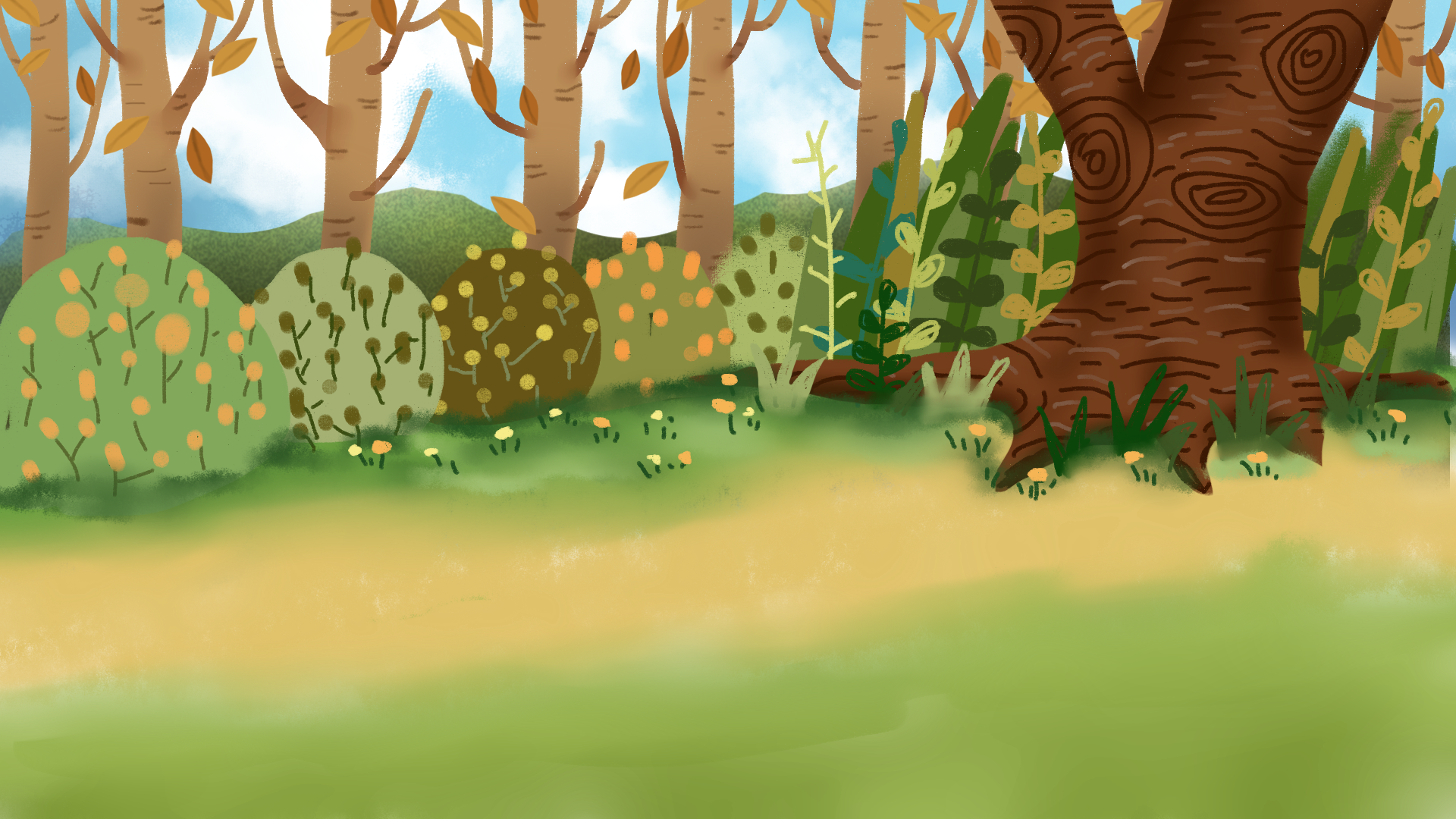 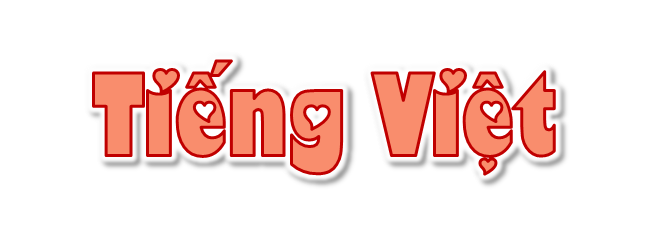 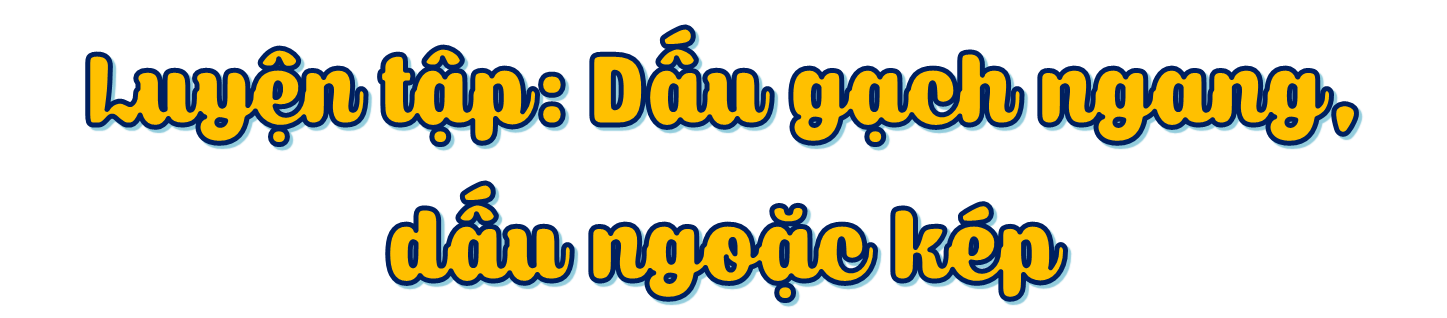 YÊU CẦU CẦN ĐẠT
Nhận diện và hiểu được tác dụng của dấu gạch ngang đặt ở dấu câu để đánh dấu lời nói trực tiếp của nhân vật. 
Biết sử dụng dấu gạch ngang để đánh dấu lời nói của nhân vật
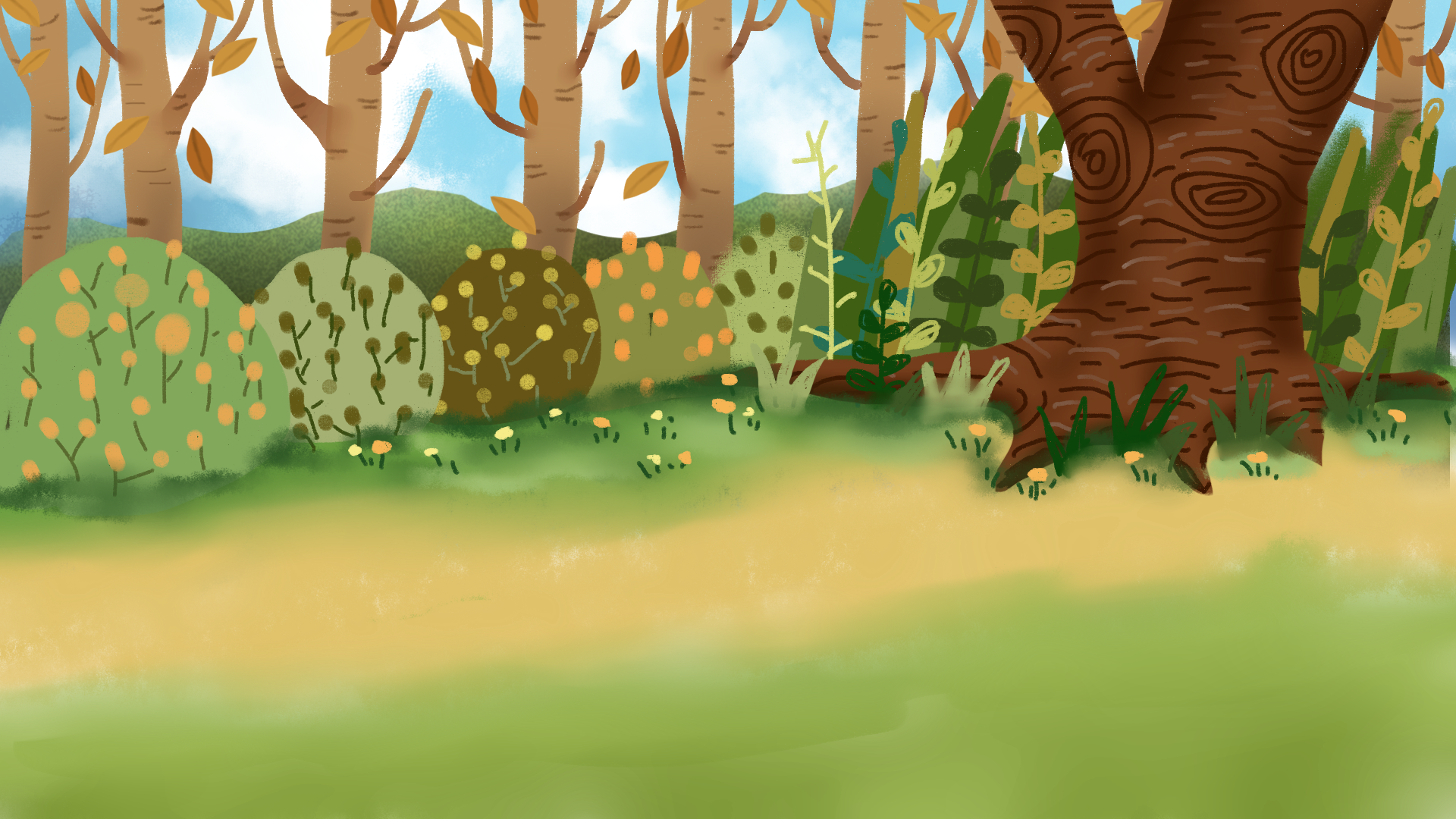 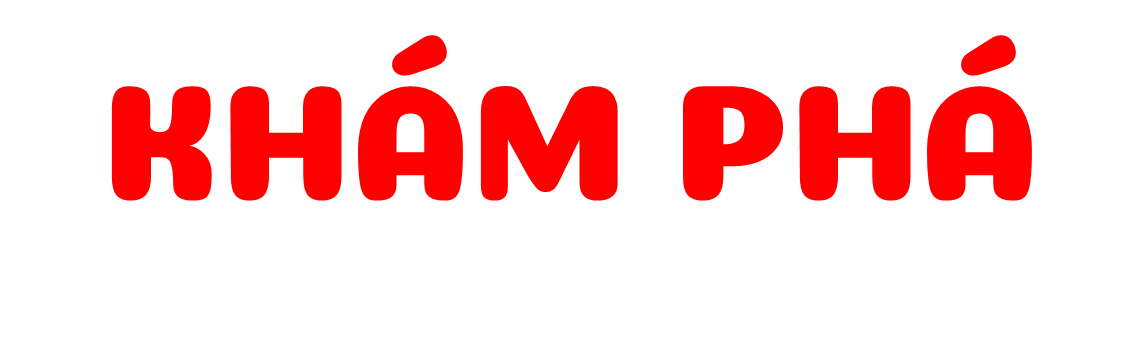 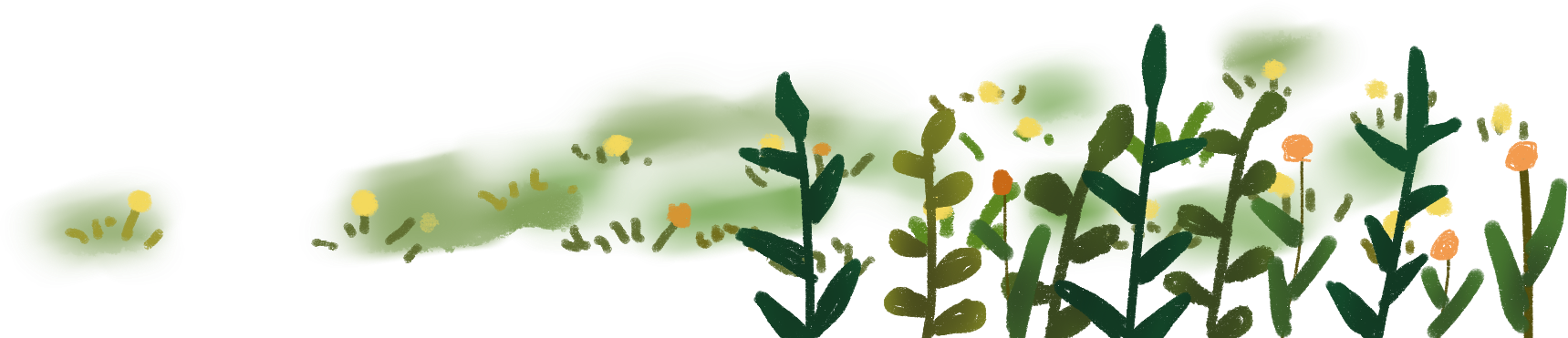 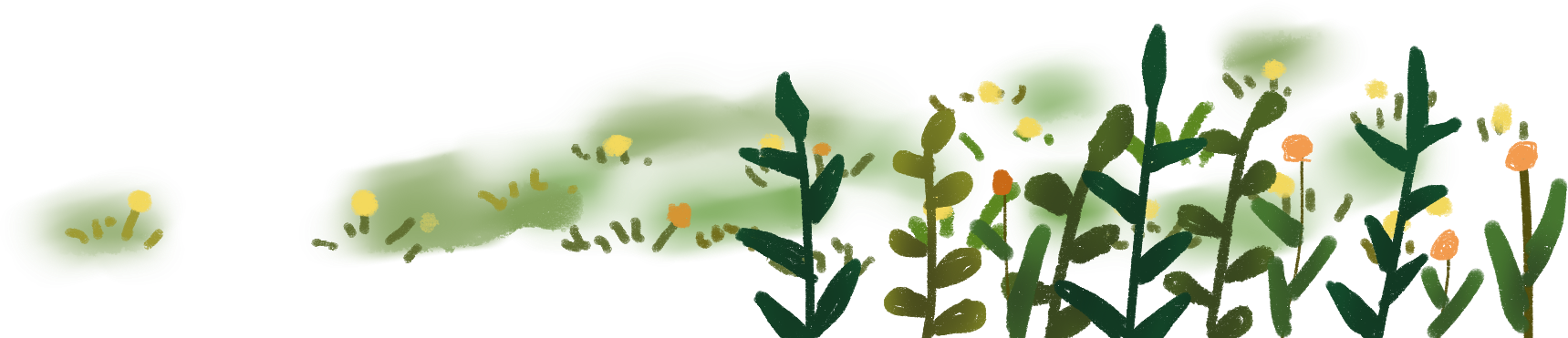 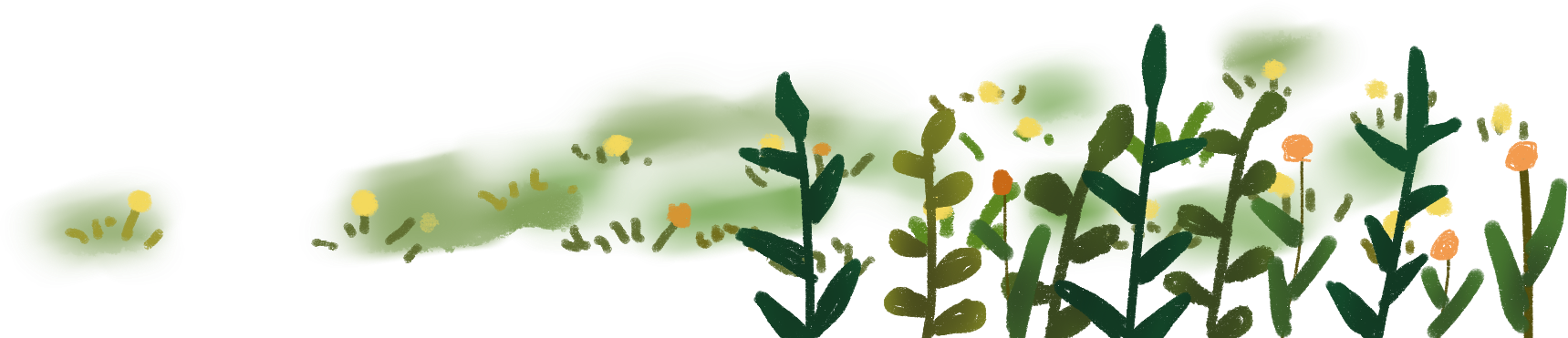 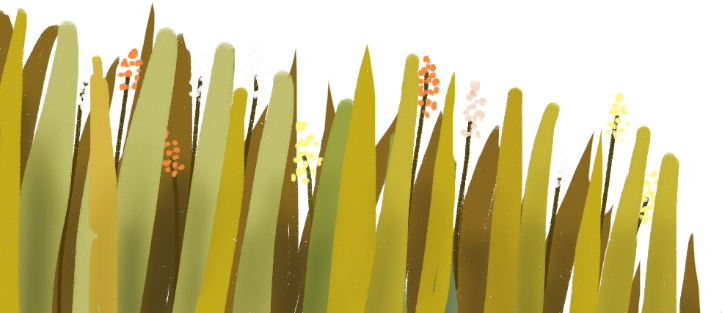 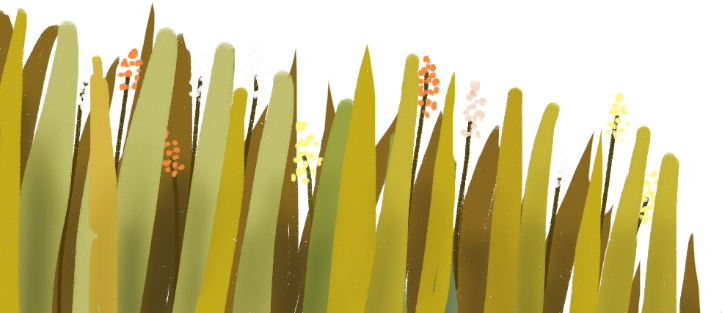 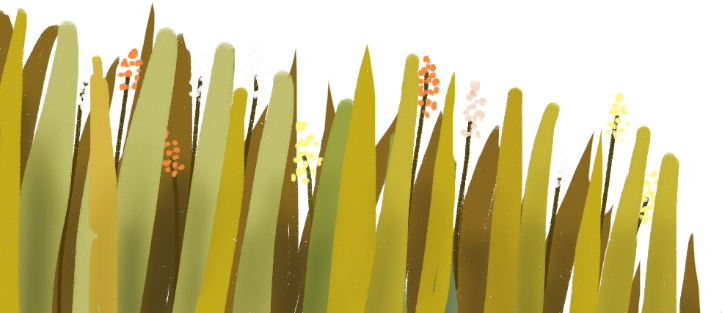 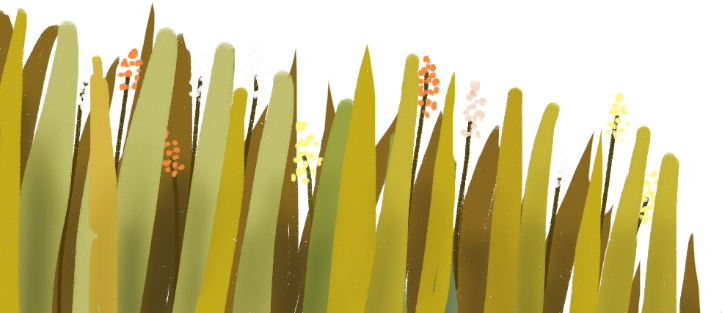 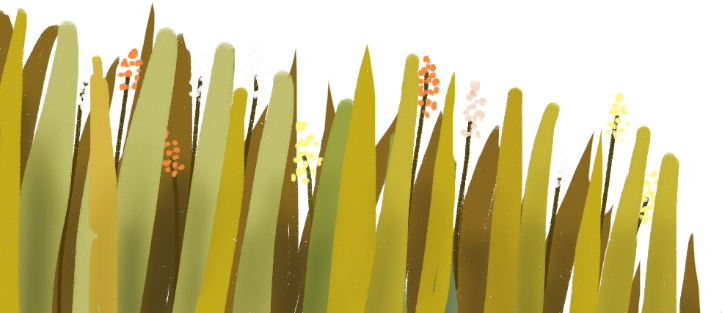 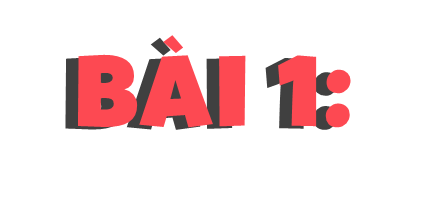 Tìm những câu có sử dụng dấu gạch ngang ở đầu dòng trong bài  
Học nghề. Dấu gạch ngang trong những câu đó dùng để làm gì?
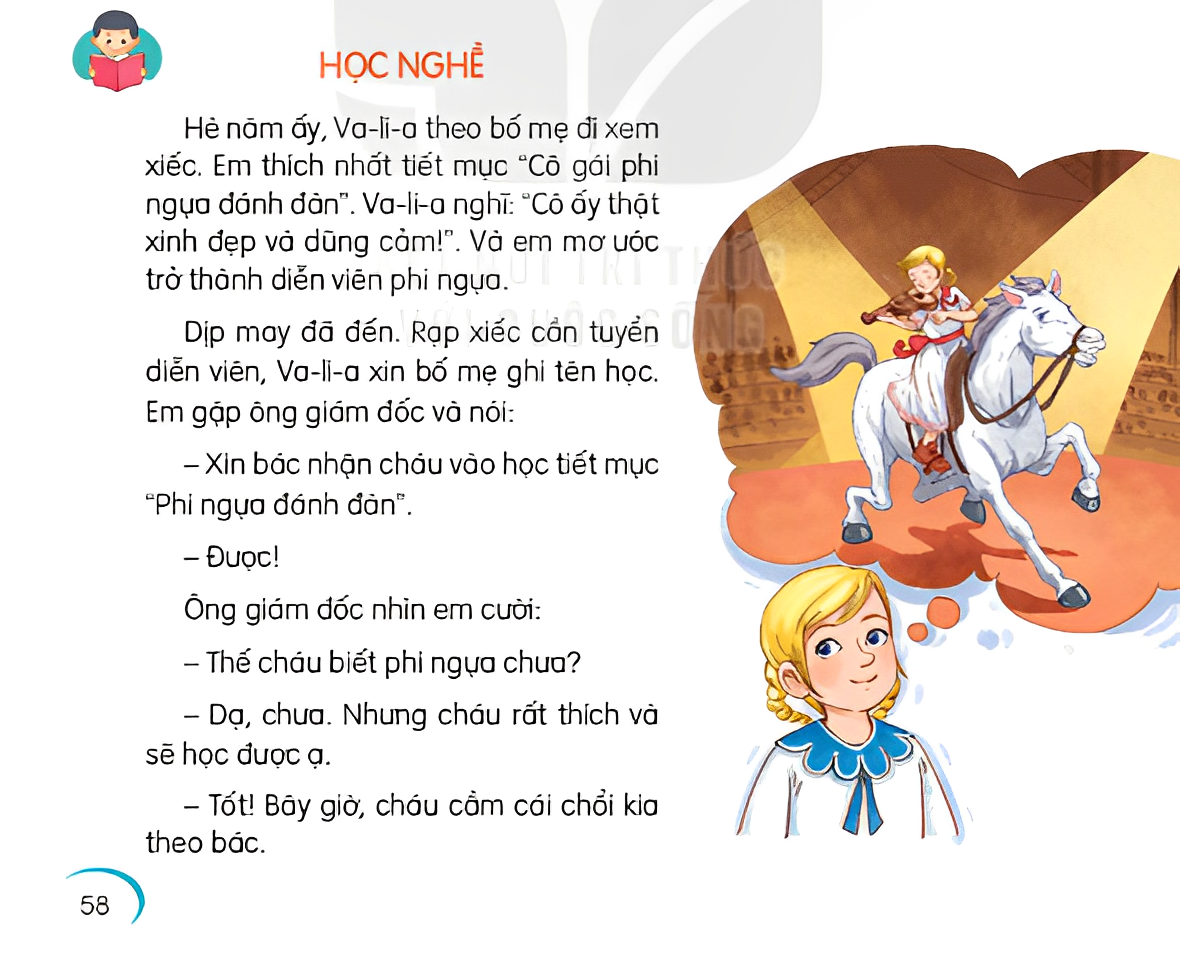 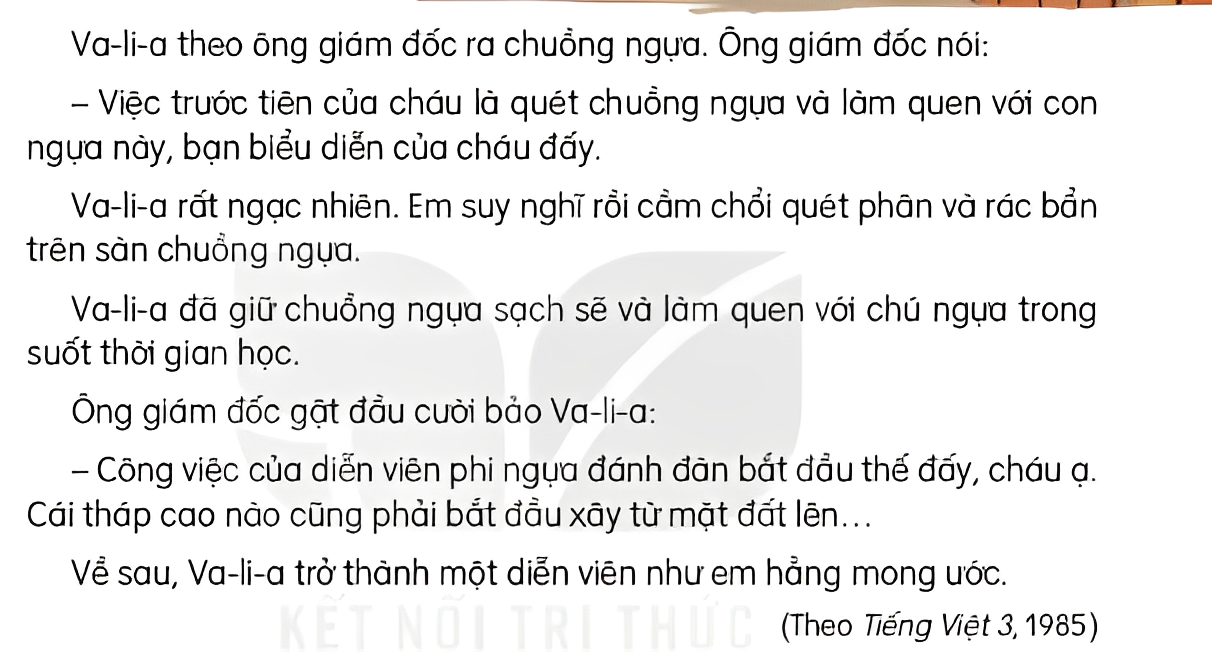 THẢO LUẬN NHÓM ĐÔI
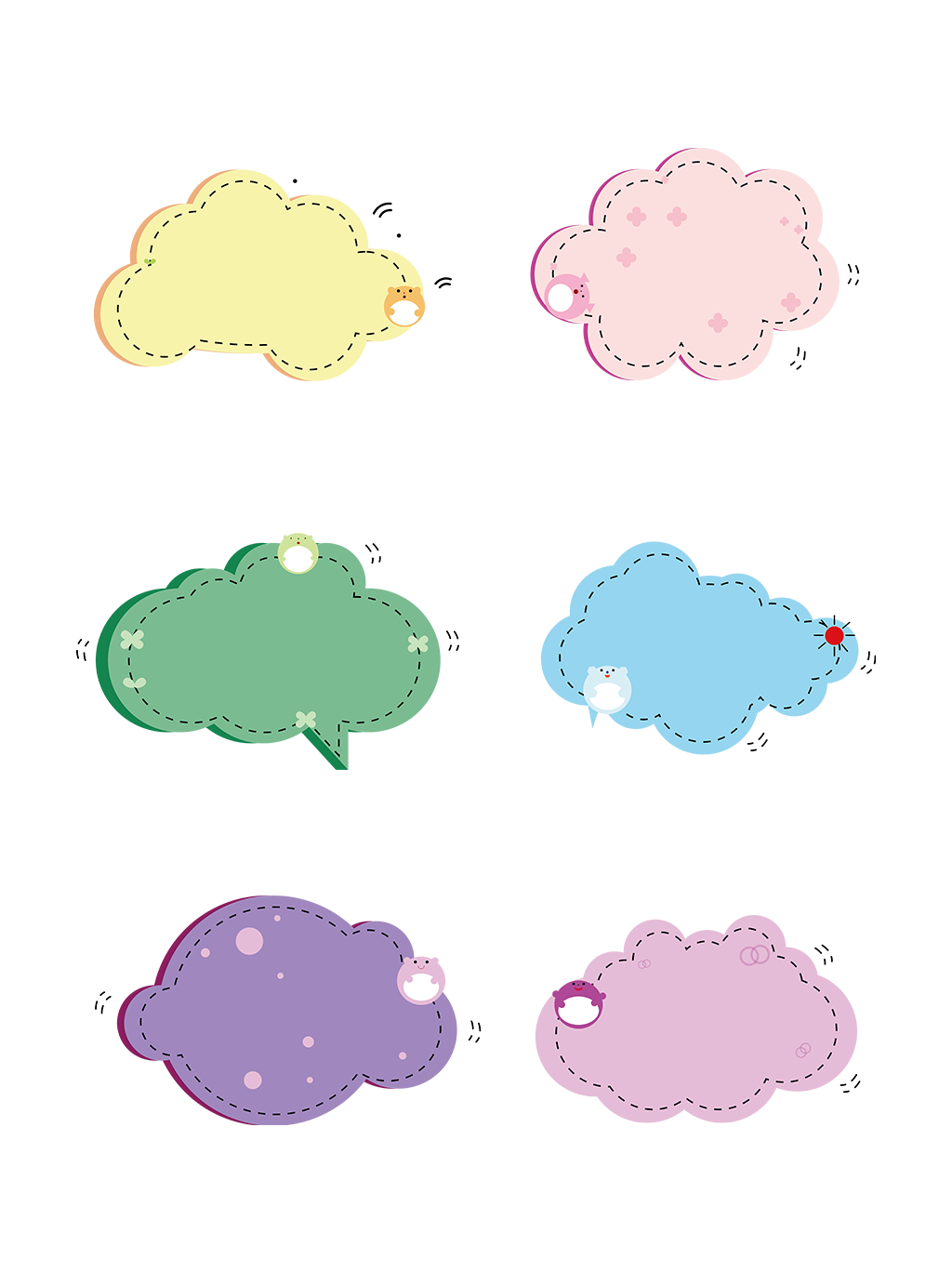 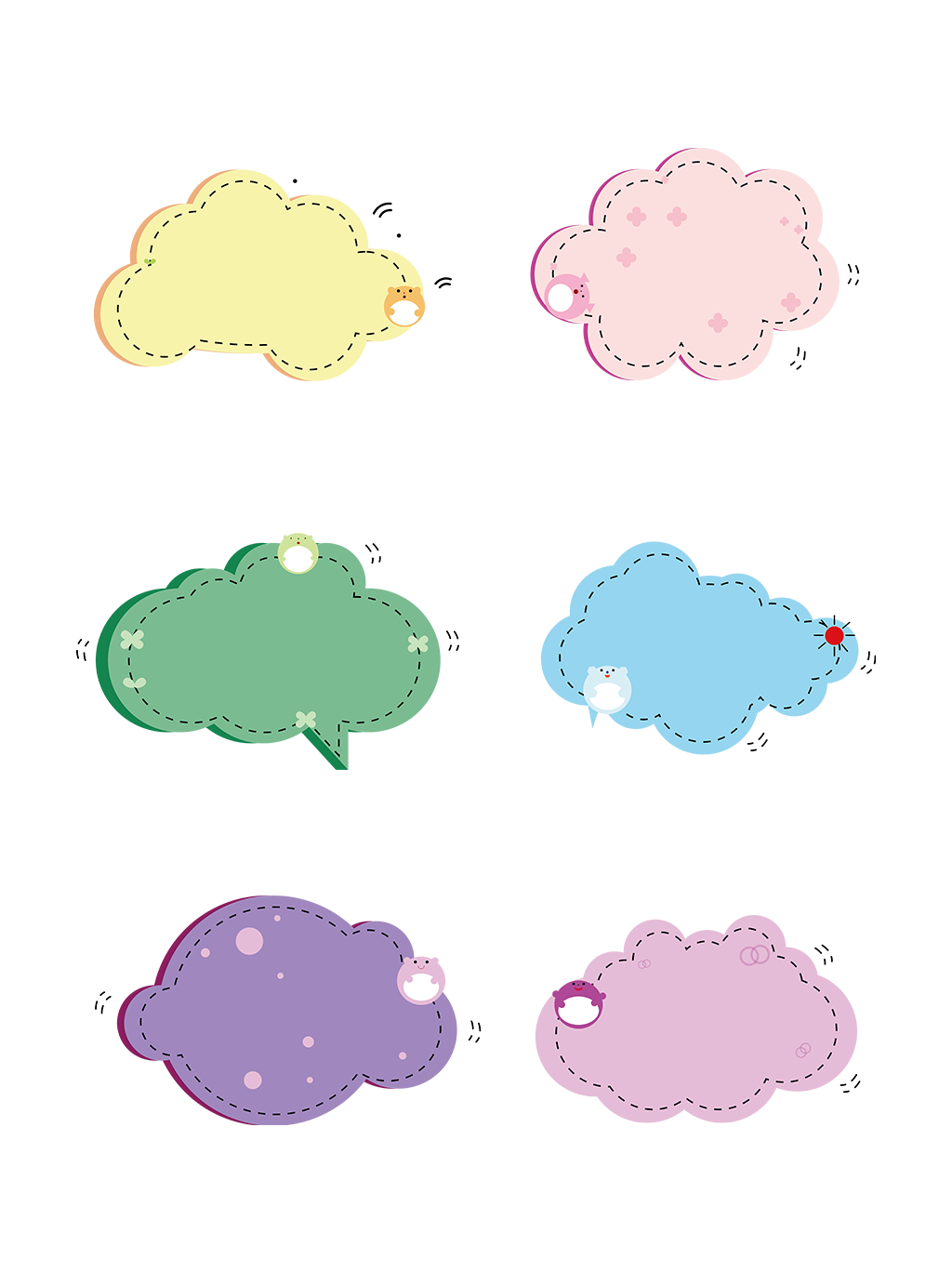 Nhận xét
Trình bày
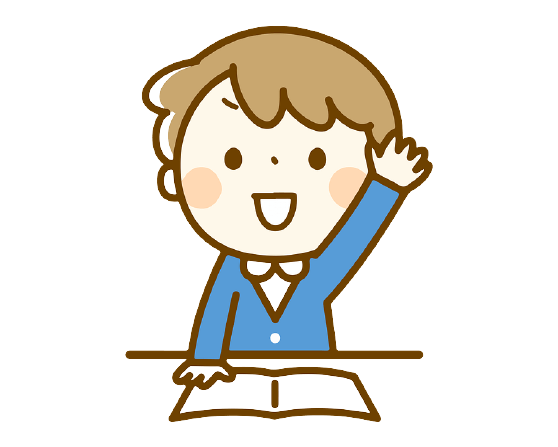 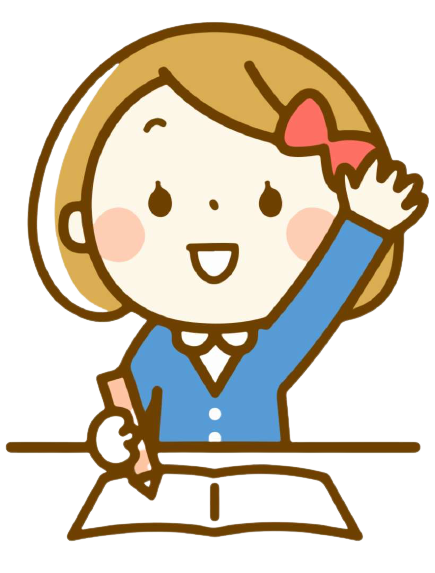 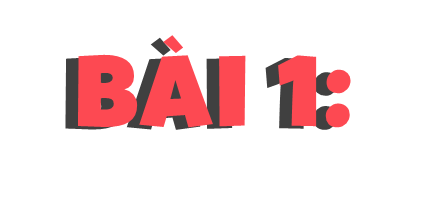 Tìm những câu có sử dụng dấu gạch ngang ở đầu dòng trong bài  
Học nghề. Dấu gạch ngang trong những câu đó dùng để làm gì?
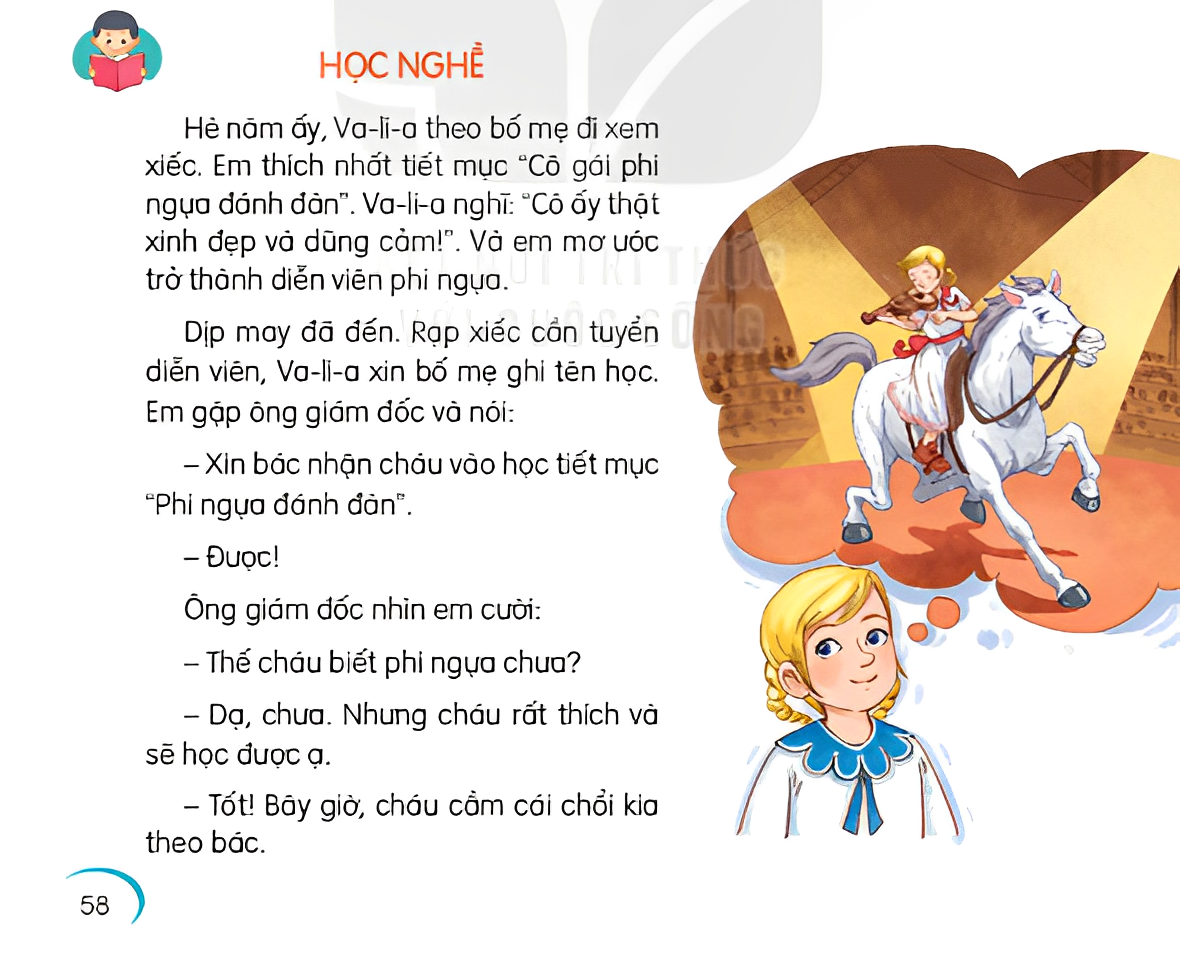 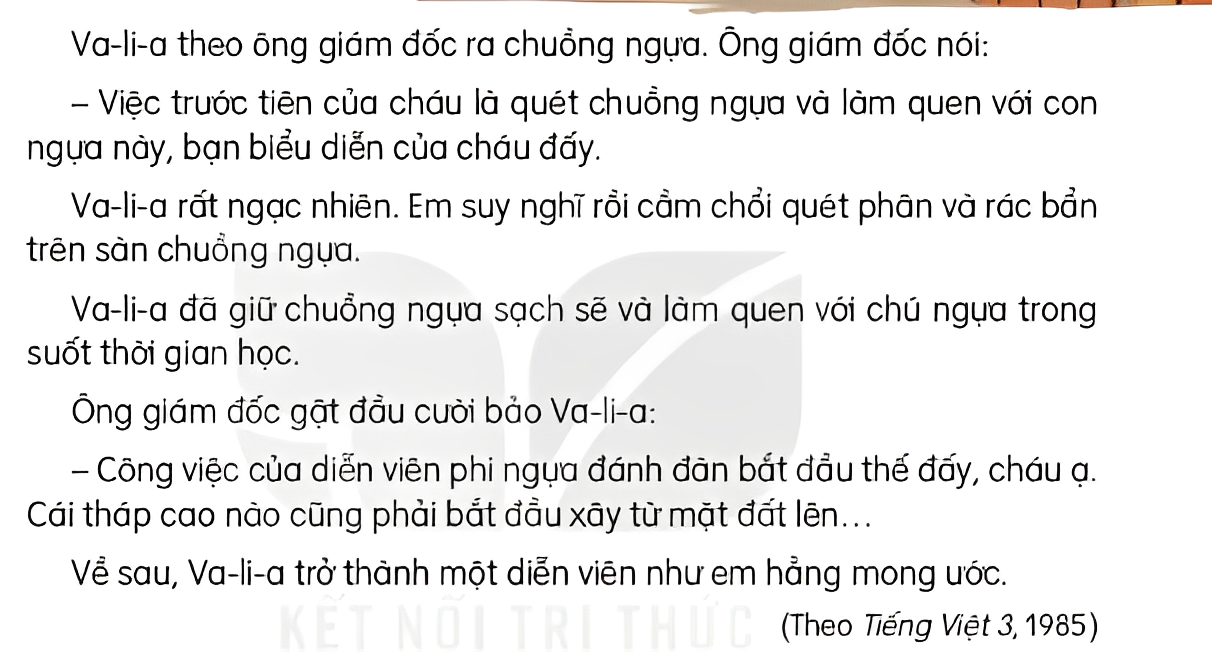 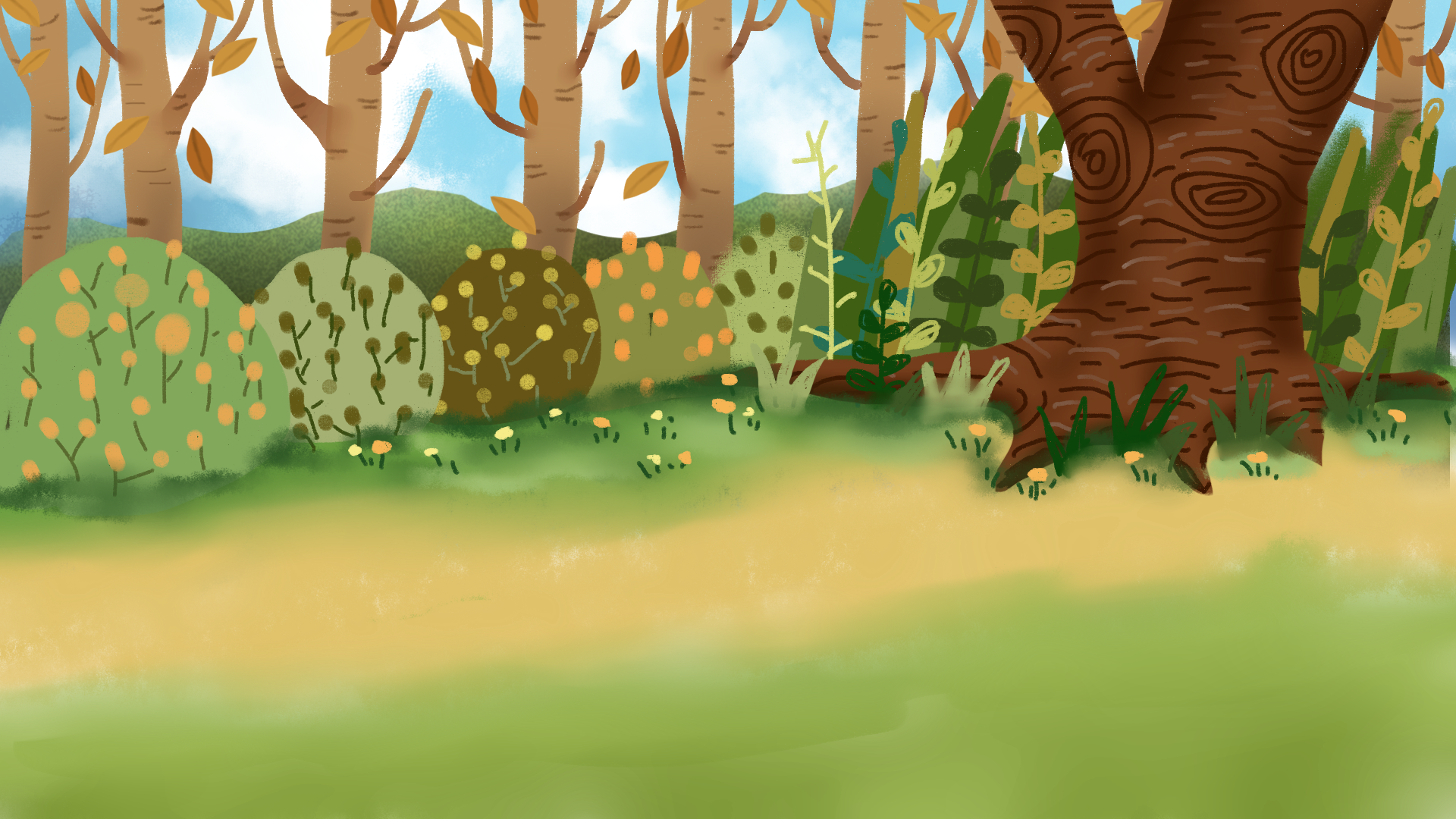 Dấu gạch ngang được đặt ở đâu?
Dấu gạch ngang có tác dụng gì?
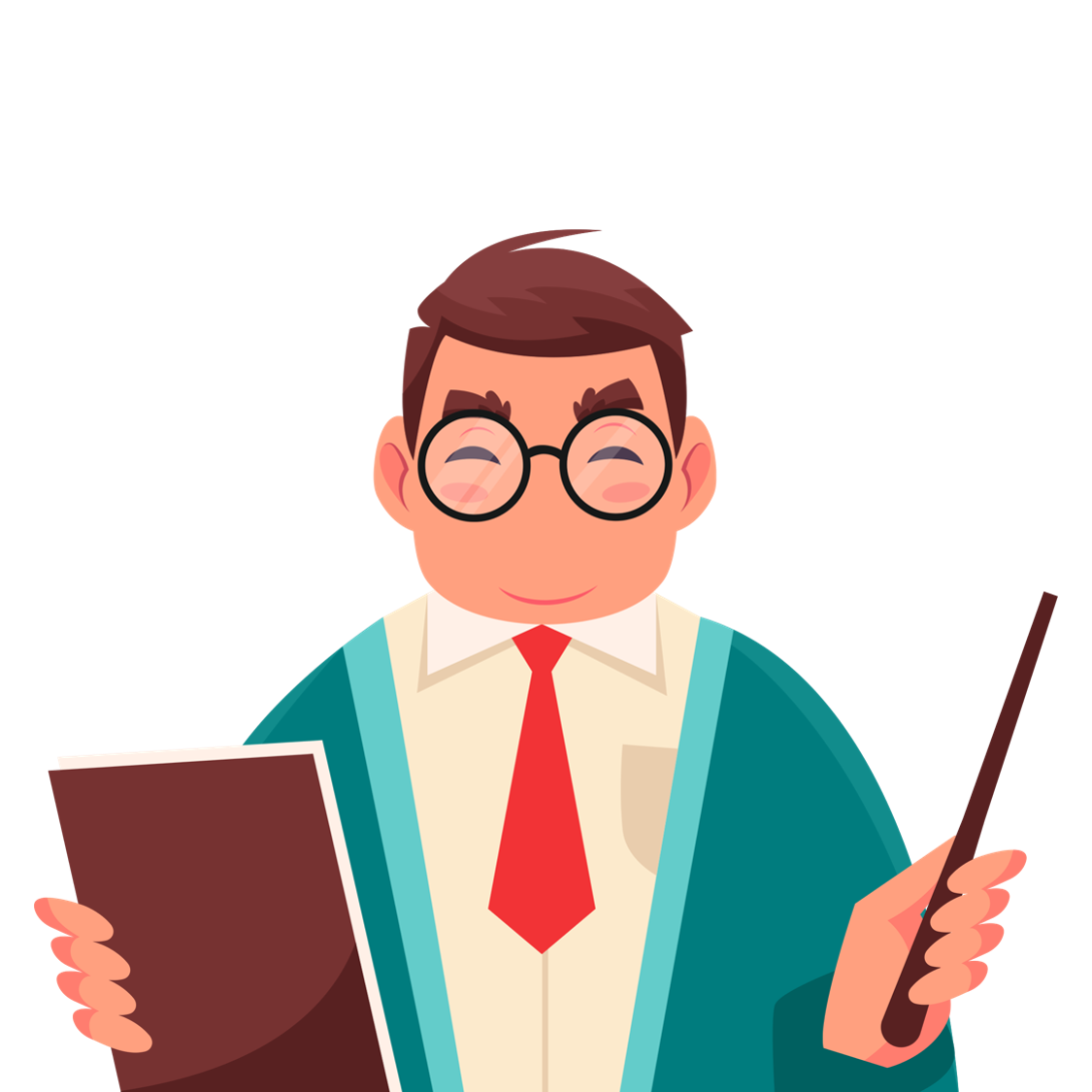 Dấu gạch ngang được đặt ở đầu câu.
Dấu gạch ngang dùng để đánh dấu lời nói.
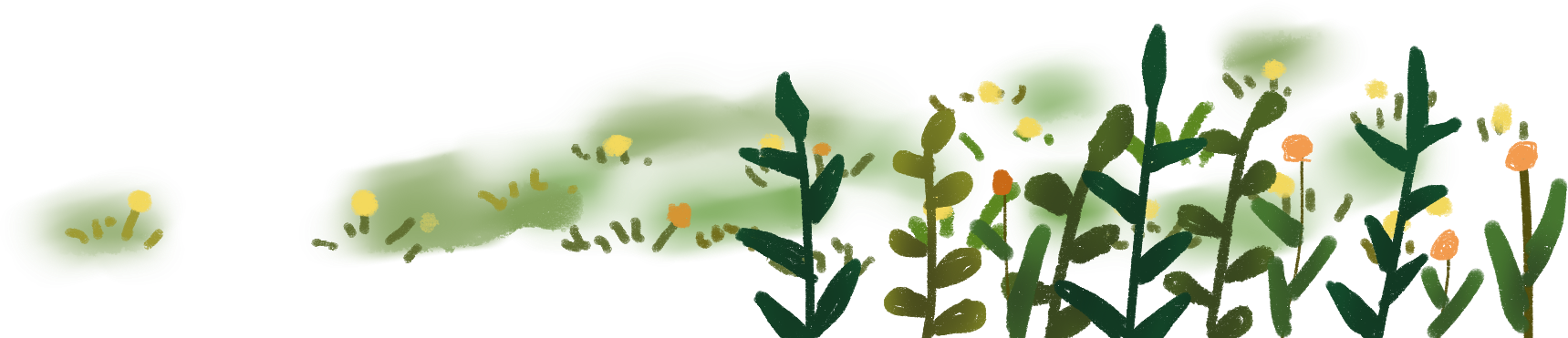 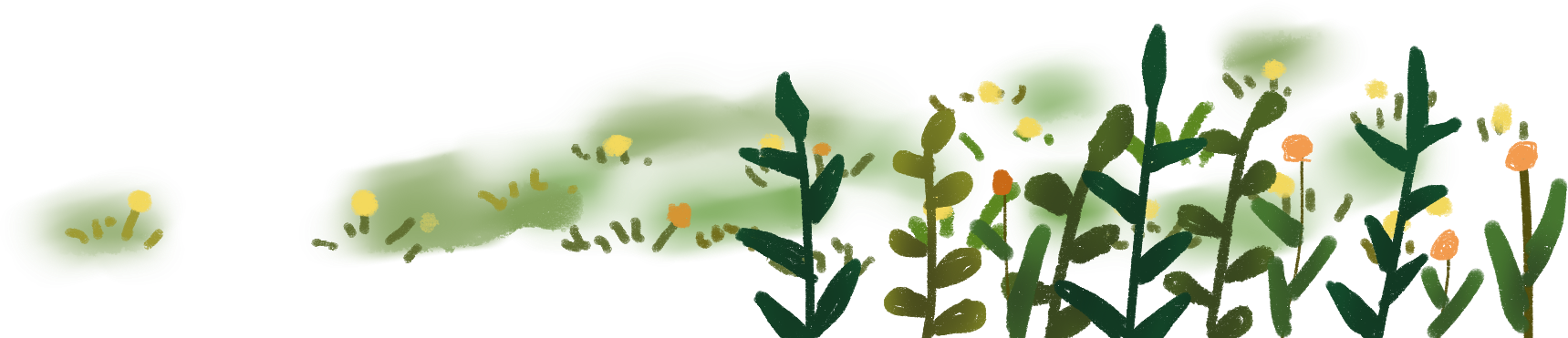 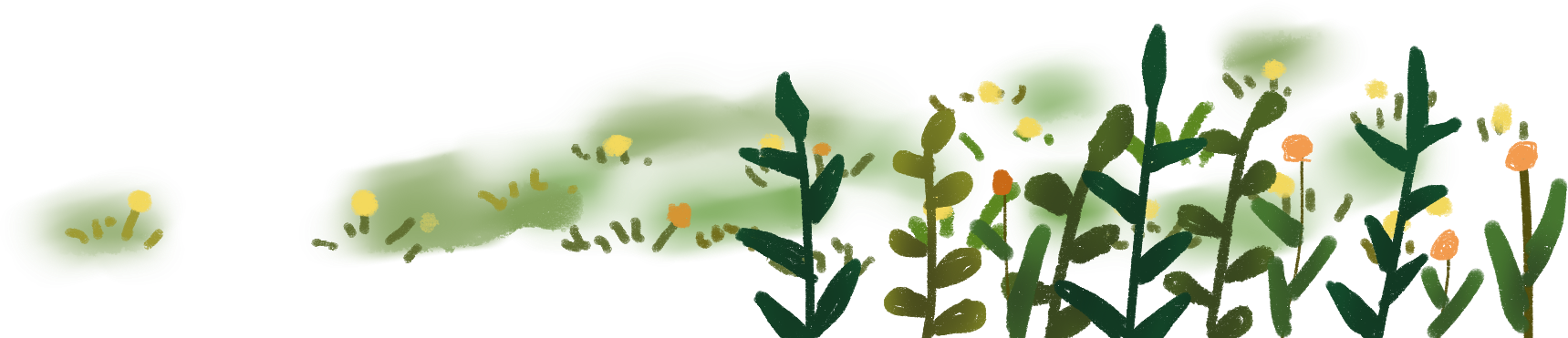 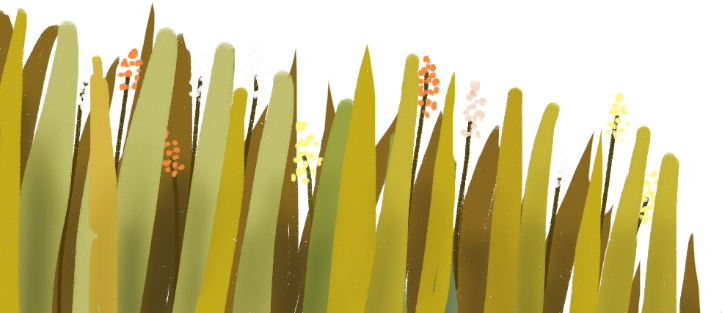 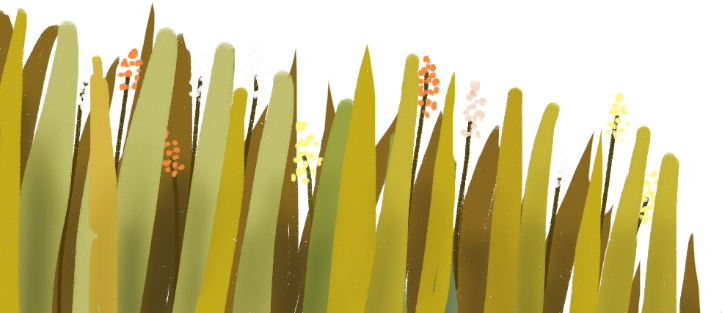 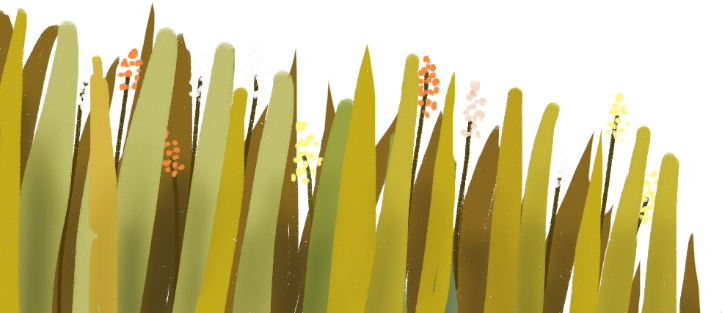 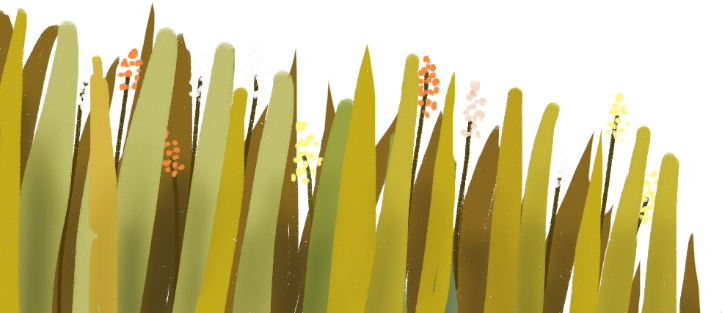 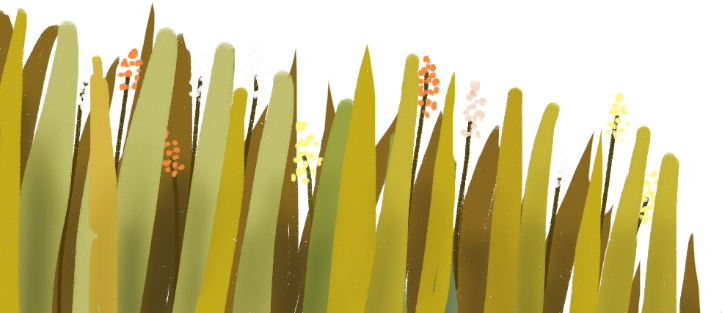 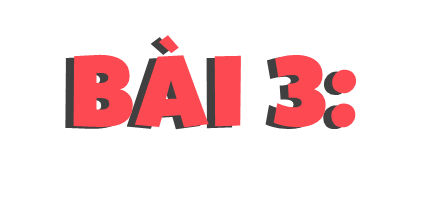 Tìm những lời đối thoại có trong cây chuyện sau. Theo em, cần sử dụng dấu câu nào để đánh dấu lời đối thoại của nhân vật?
Nhà bác học không ngừng học
      Khi đã trở thành nhà bác học lừng danh thế giới, Đác-uyn vẫn không ngừng học. Có lần thấy cha còn miệt mài đọc sách giữa đêm khuya, con của Đác-uyn hỏi: Cha đã là nhà bác học rồi, còn phải ngày đêm nghiên cứu làm gì cho mệt? Đác-uyn bình thản đáp: Bác học không có nghĩa là ngừng học.
(Theo Hà Vi)
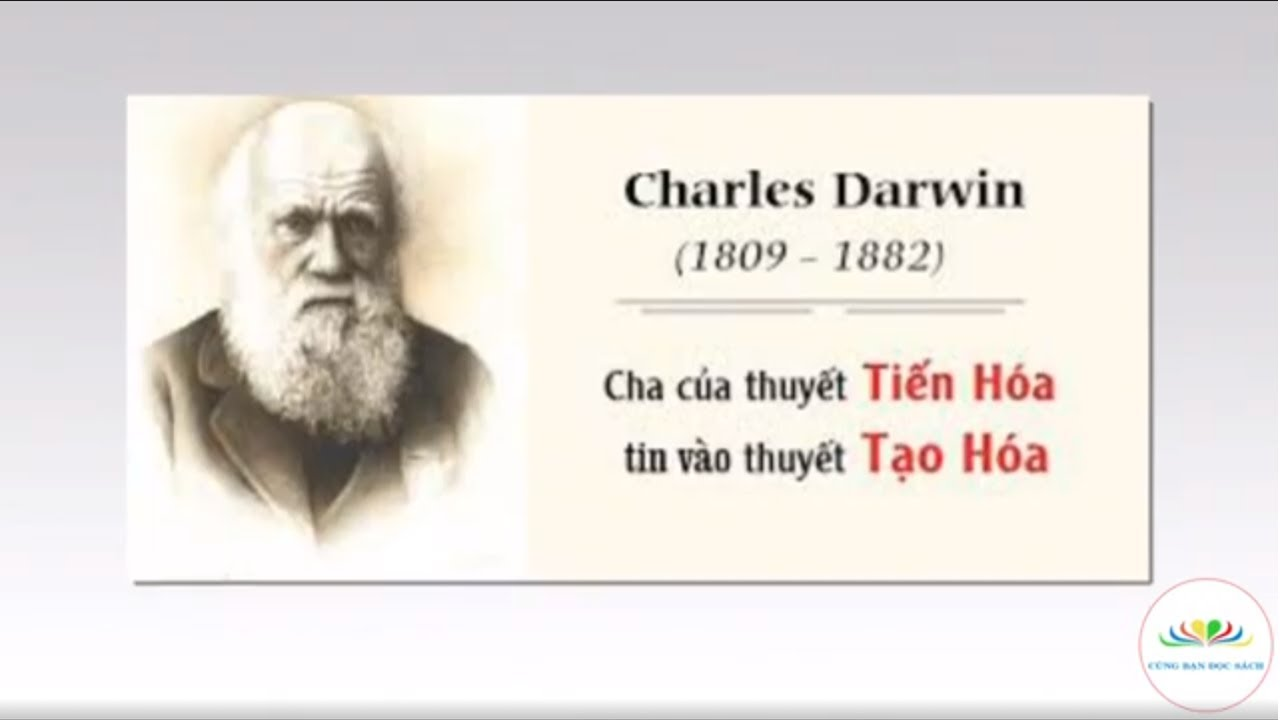 Tìm trong bài có những lời đối thoại nào?
Cần sử dụng dấu câu nào để đánh dấu lời đối thoại của nhân vật?
Làm bài 
vào SGK
Lời đối thoại trong câu chuyện là:
Cha đã là nhà bác học rồi, còn phải ngày đêm nghiên cứu làm gì cho mệt?
Bác học không có nghĩa là ngừng học.
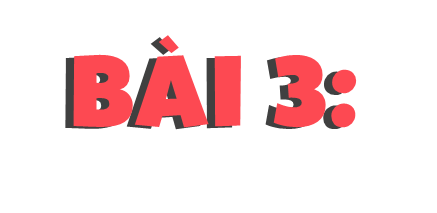 Theo em, cần sử dụng dấu ngoặc kép để đánh dấu lời đối thoại của nhân vật.
Nhà bác học không ngừng học
   Khi đã trở thành nhà bác học lừng danh thế giới, Đác-uyn vẫn không ngừng học. Có lần thấy cha còn miệt mài đọc sách giữa đêm khuya, con của Đác-uyn hỏi: Cha đã là nhà bác học rồi, còn phải ngày đêm nghiên cứu làm gì cho mệt?  Đác-uyn bình thản đáp: Bác học không có nghĩa là ngừng học.
(Theo Hà Vi)
“
“
.
”
.
”
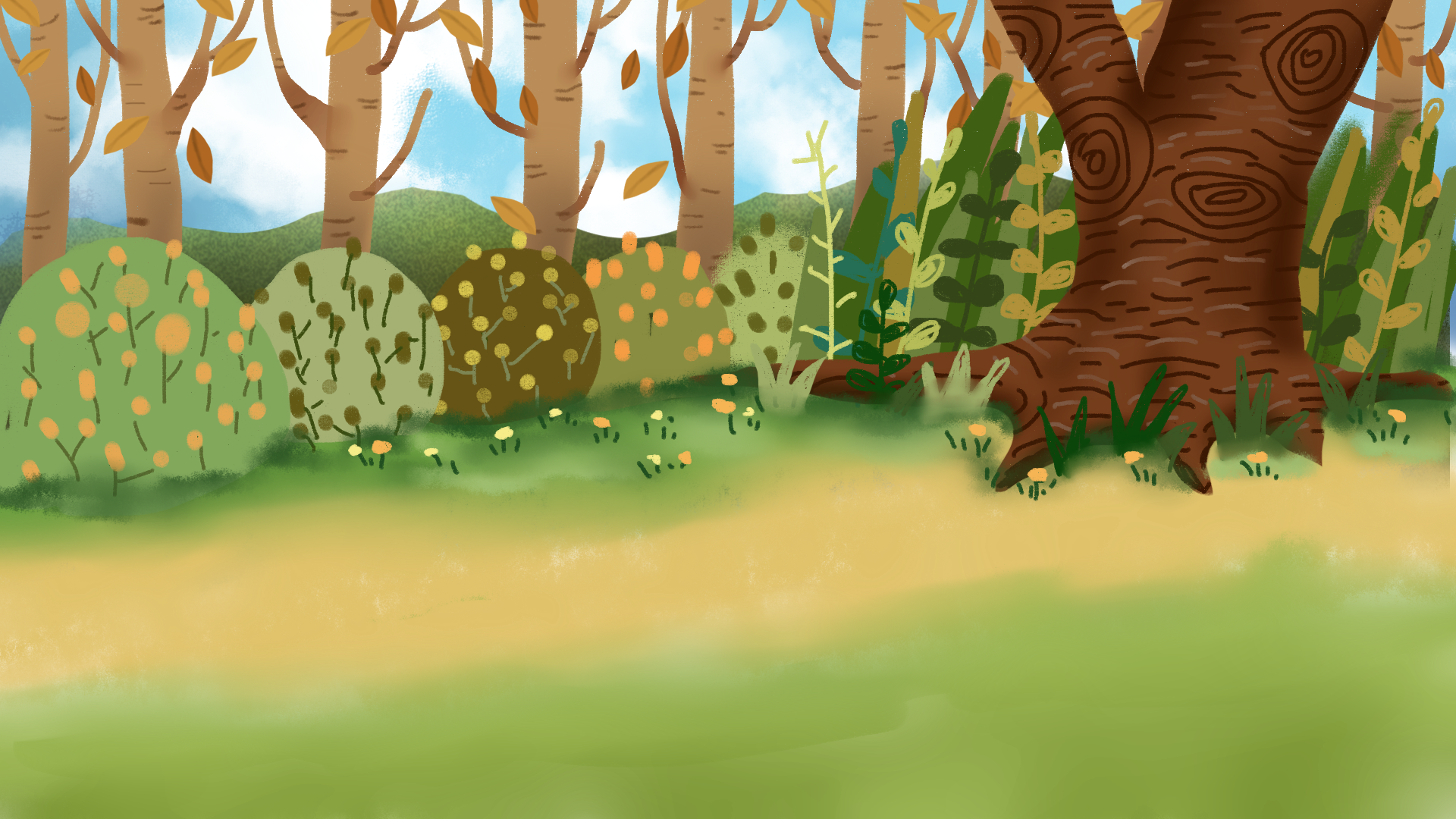 Để đánh dấu lời đối thoại của nhân vật ta dùng dấu ngoặc kép.
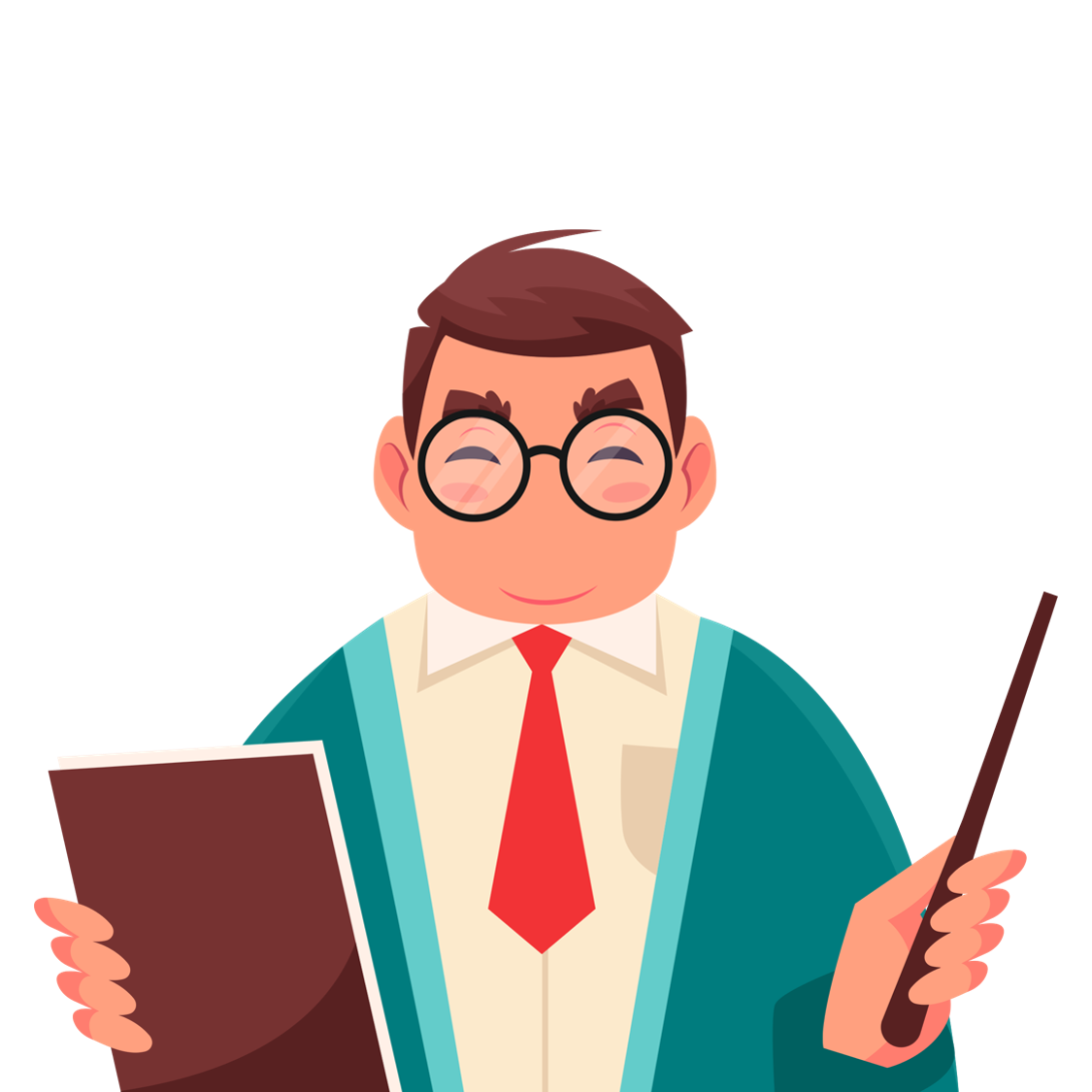 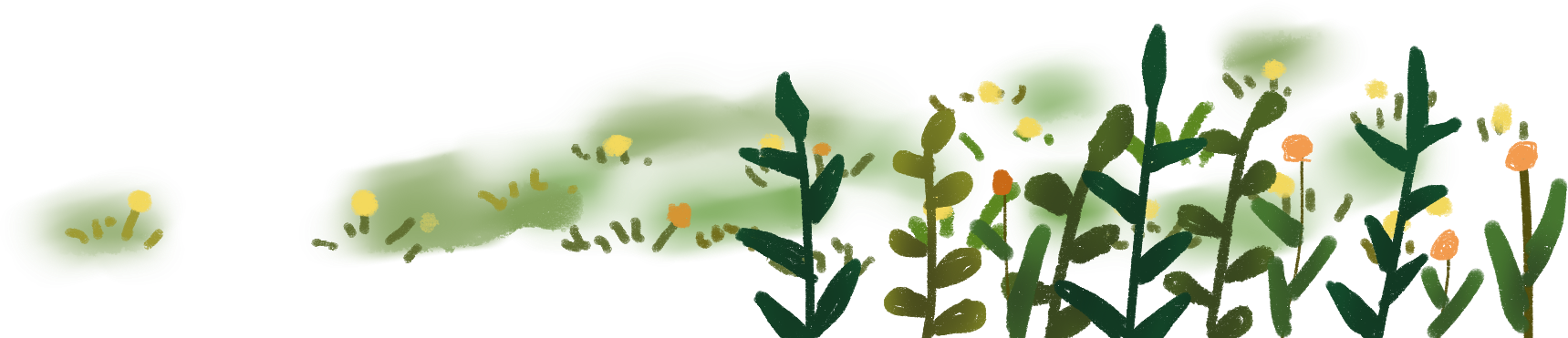 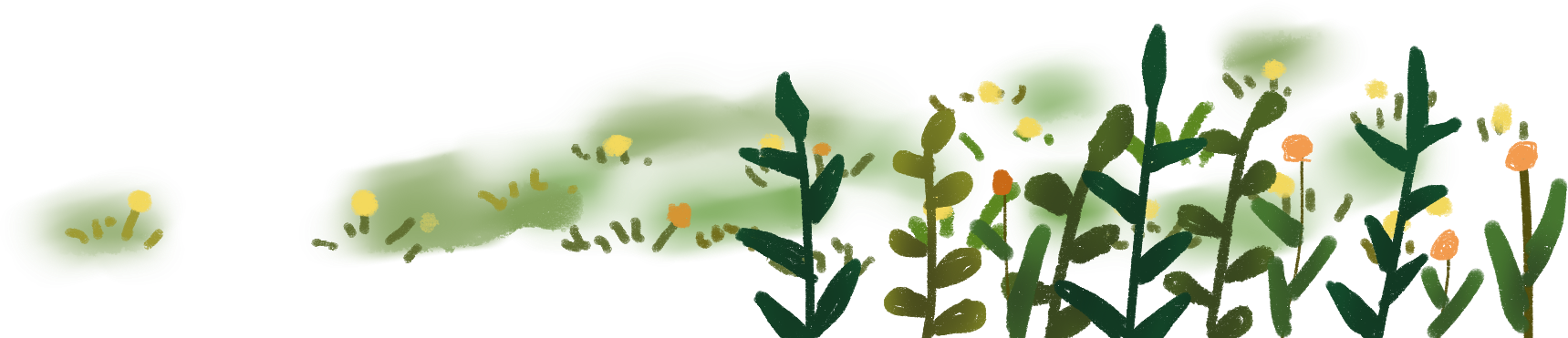 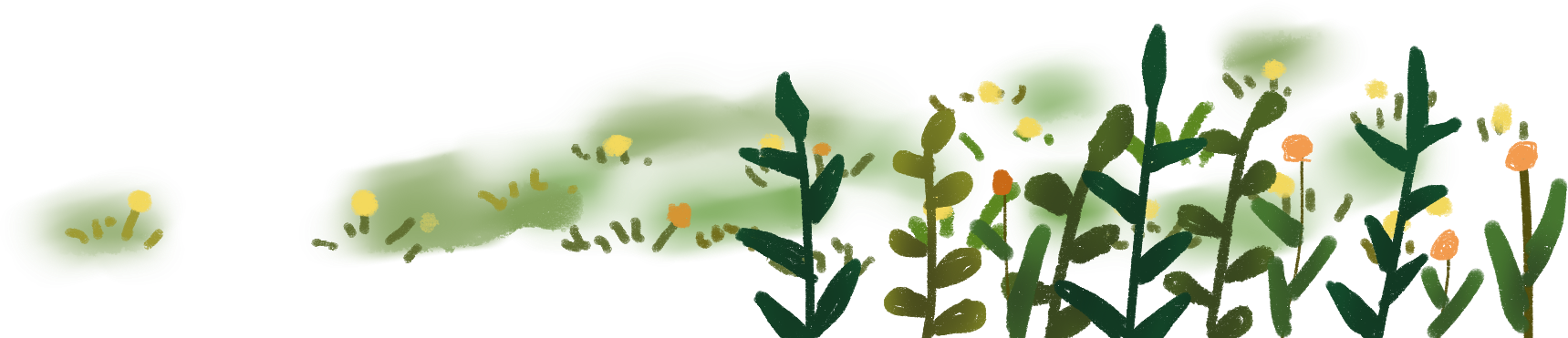 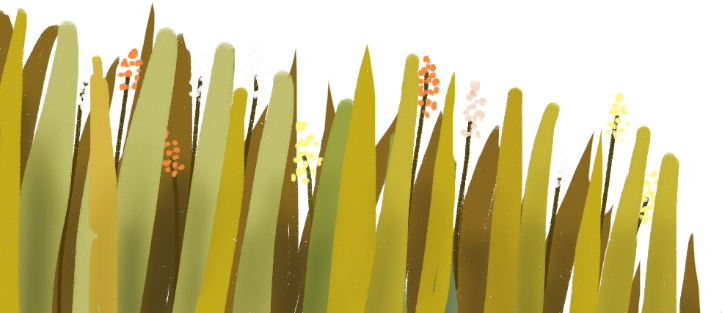 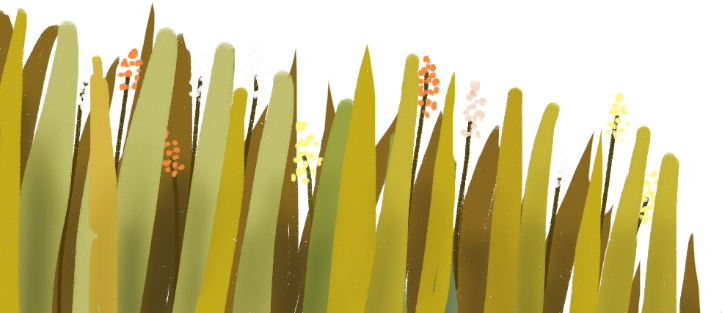 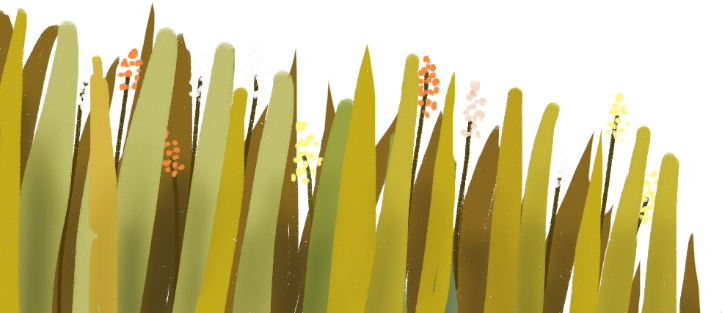 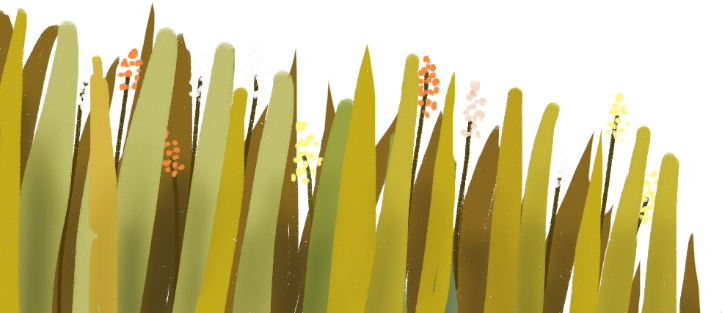 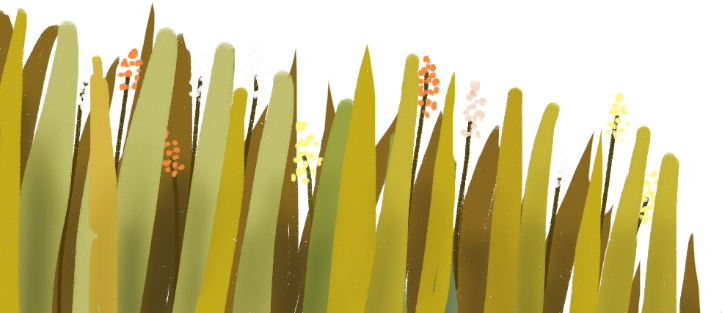 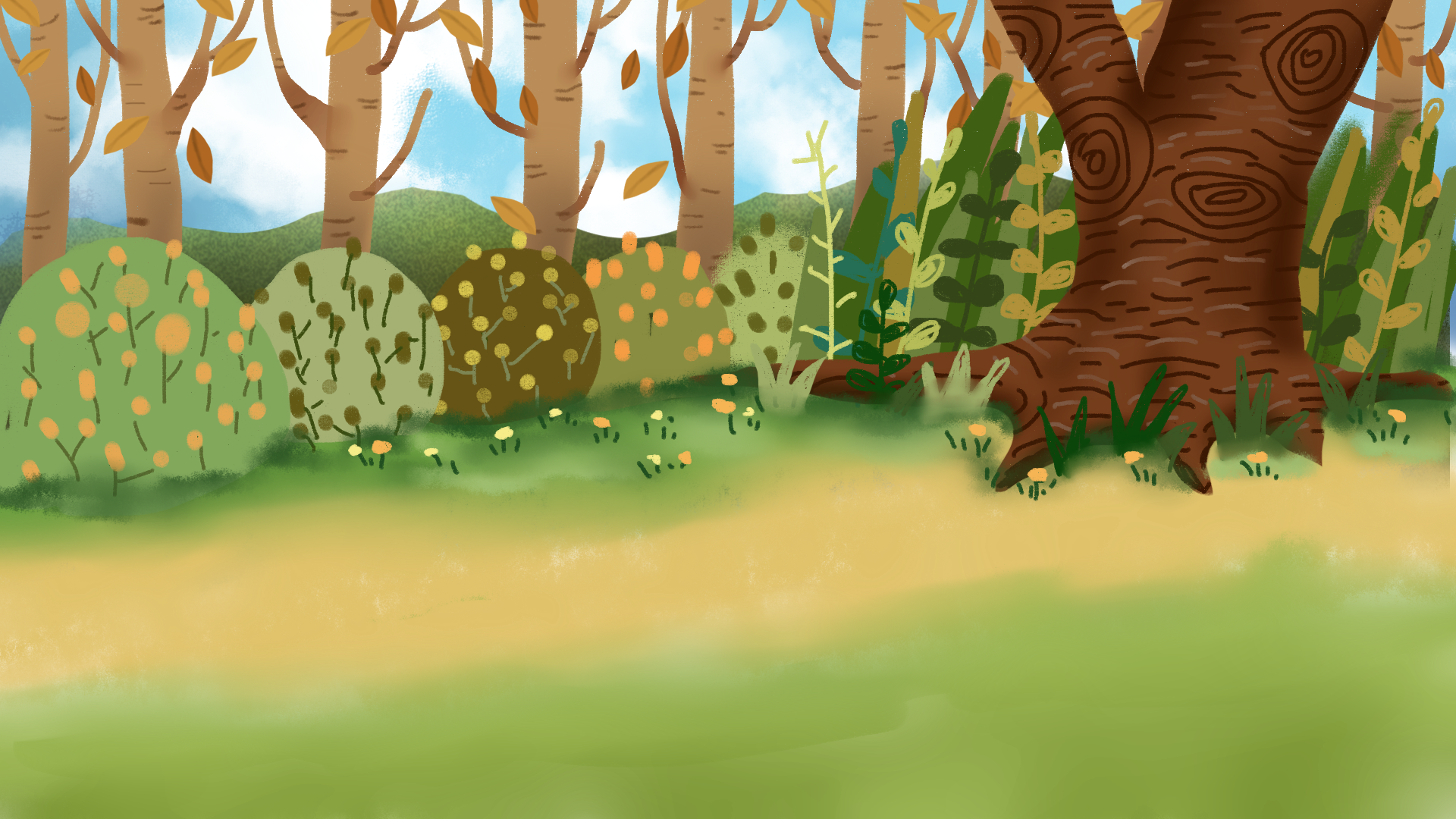 Em học được gì từ nhà bác học Đác -uyn?
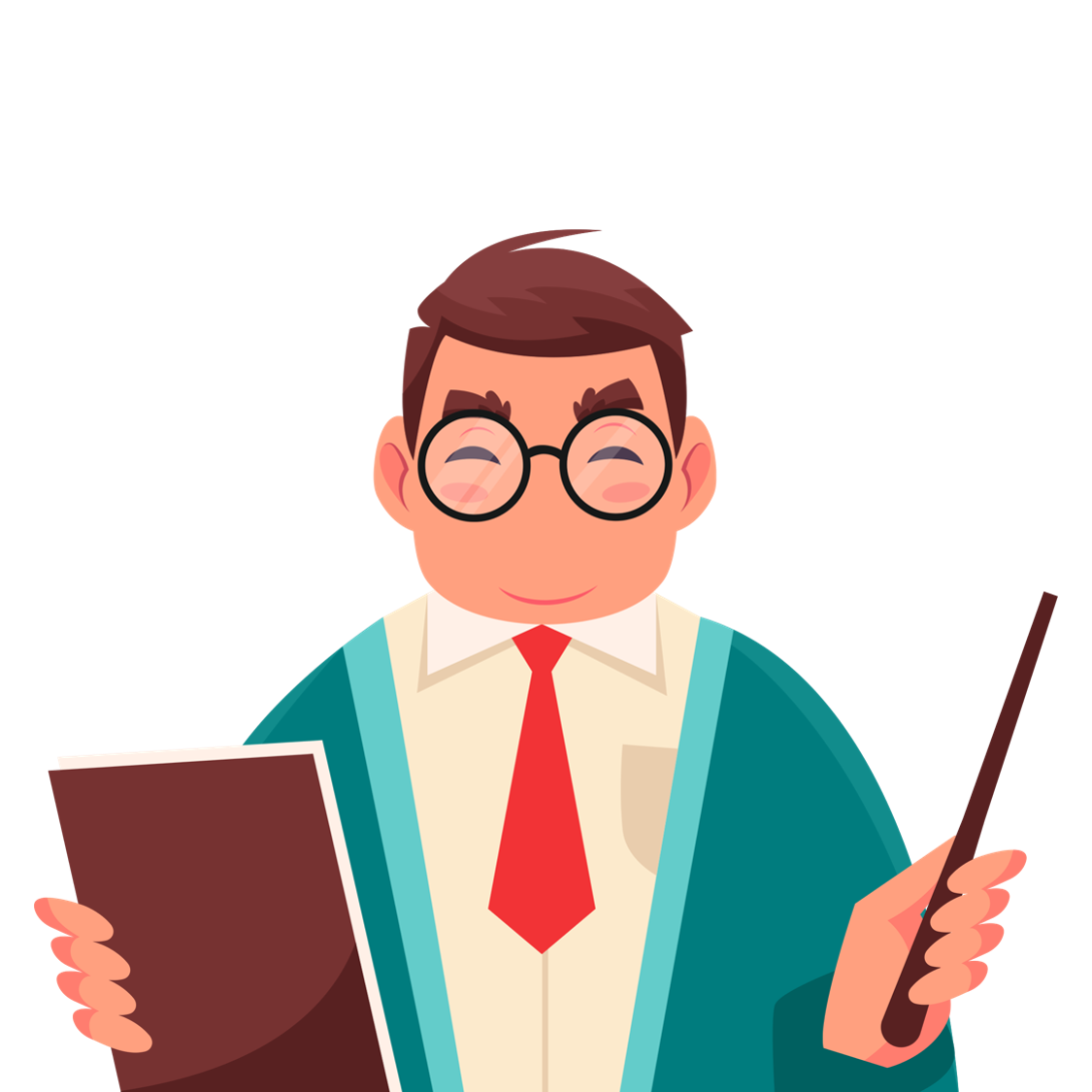 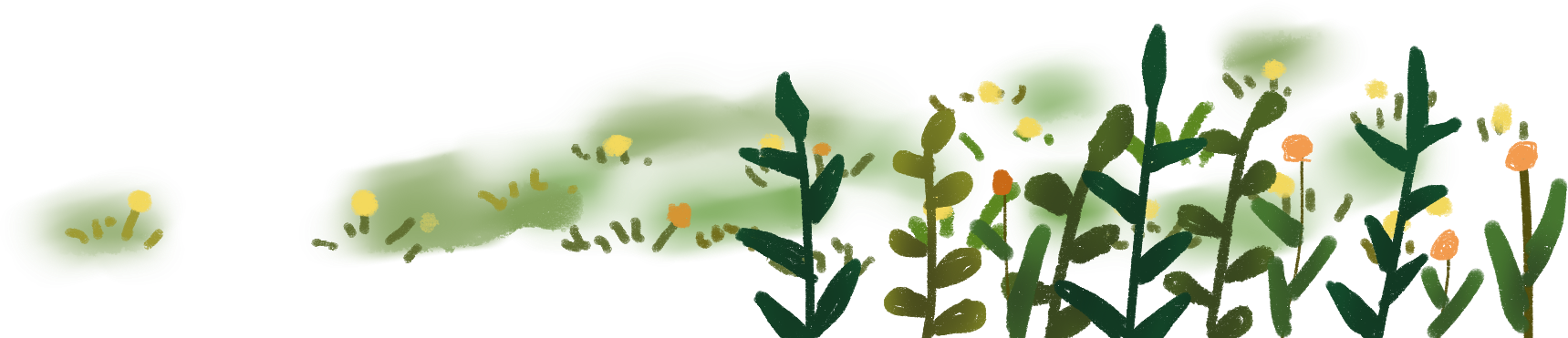 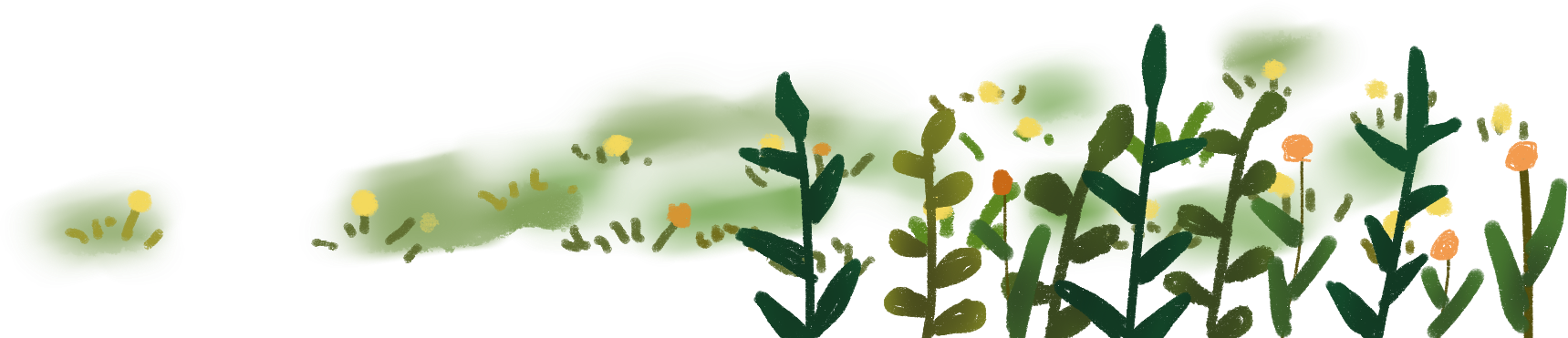 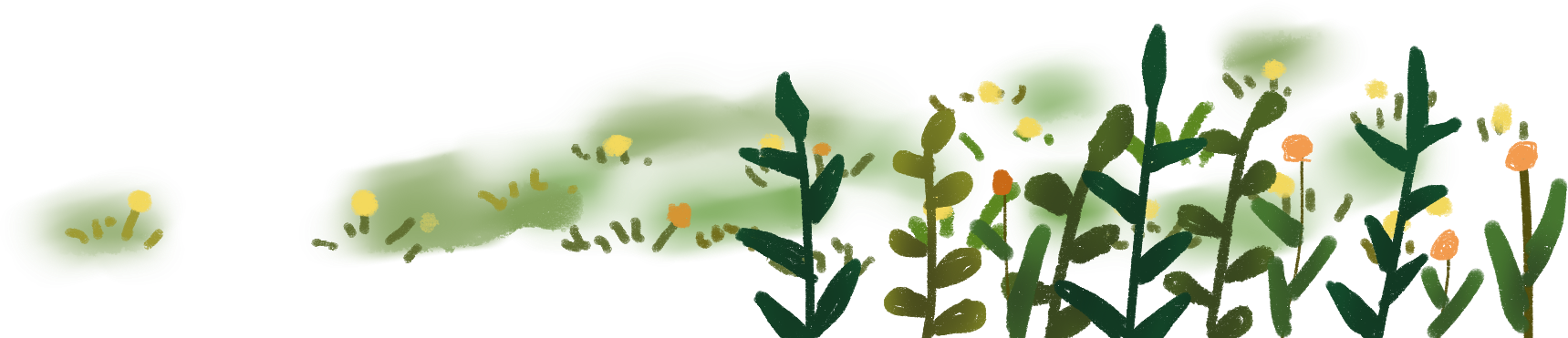 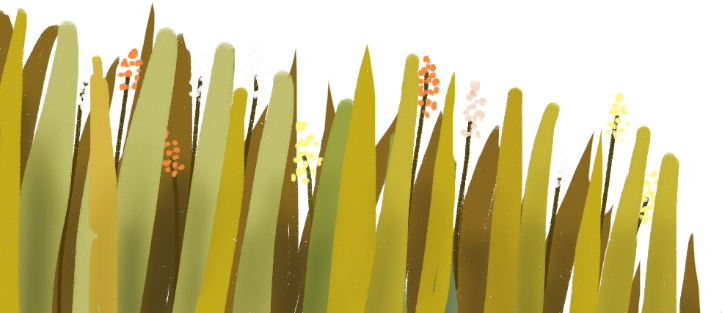 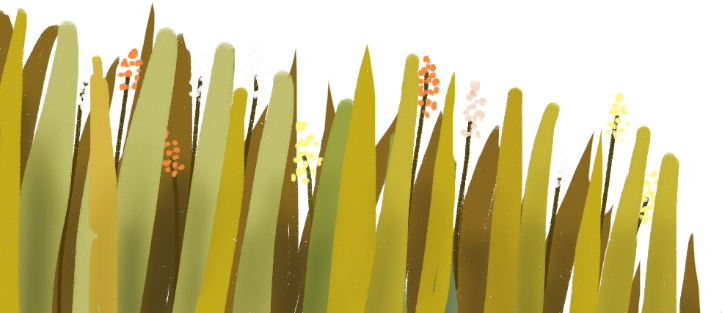 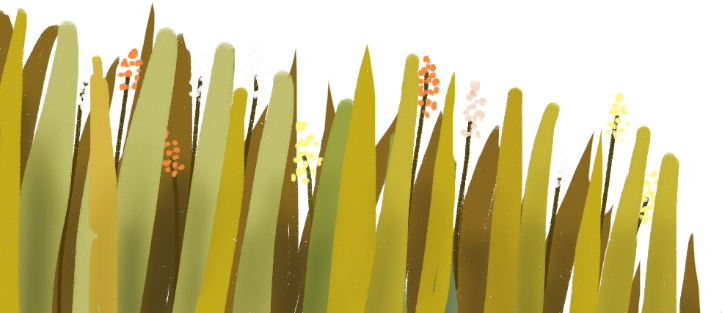 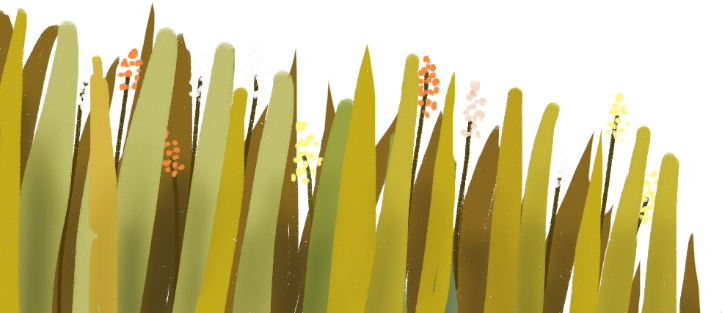 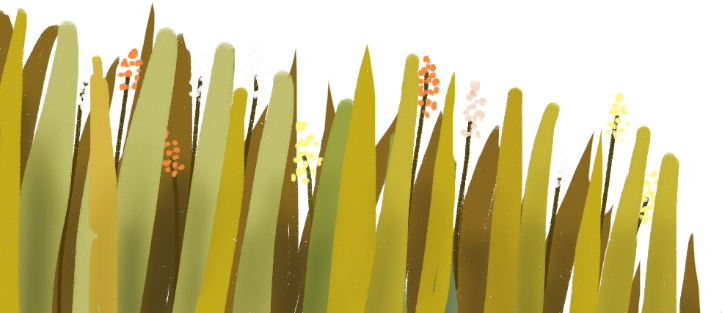 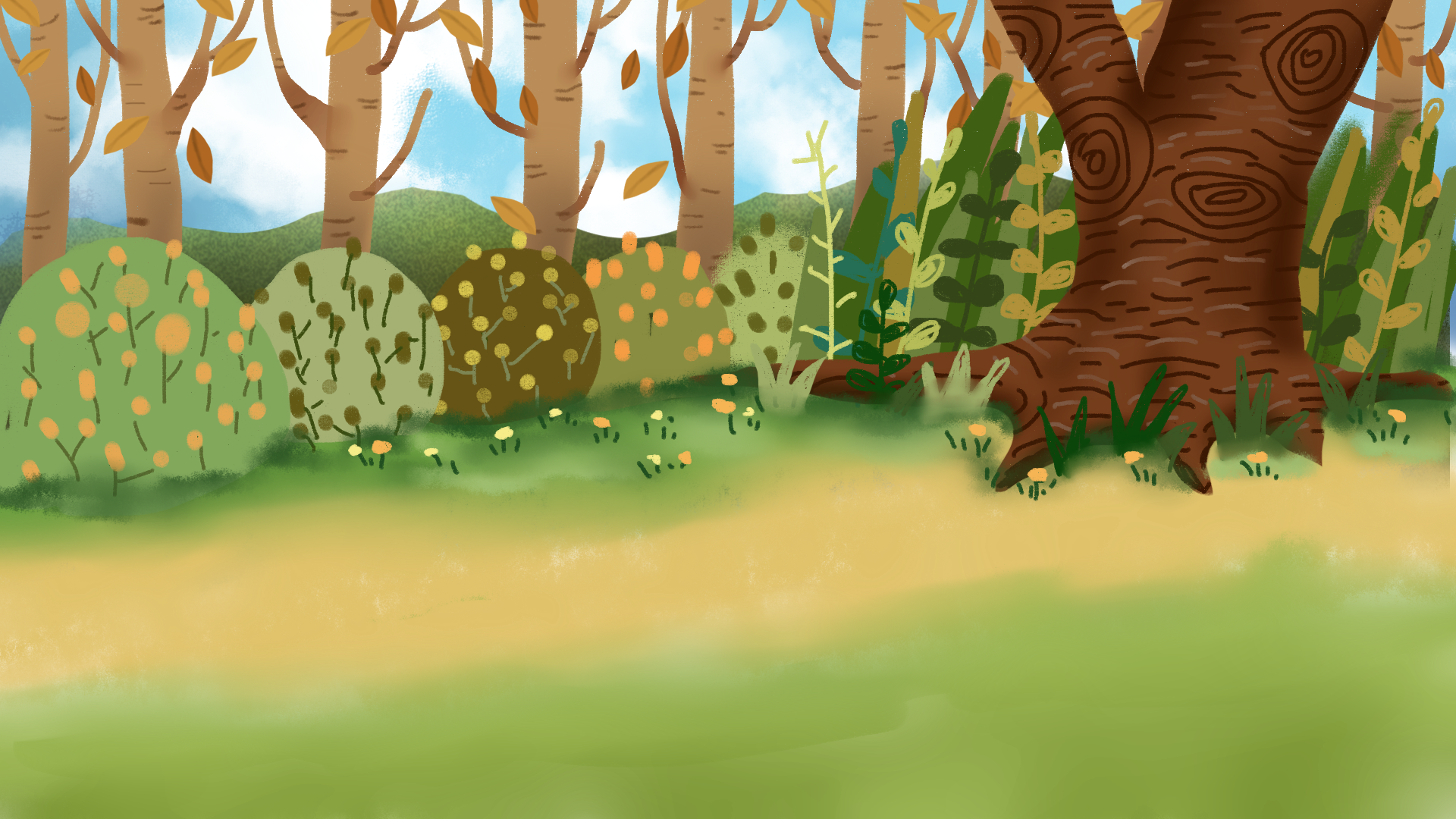 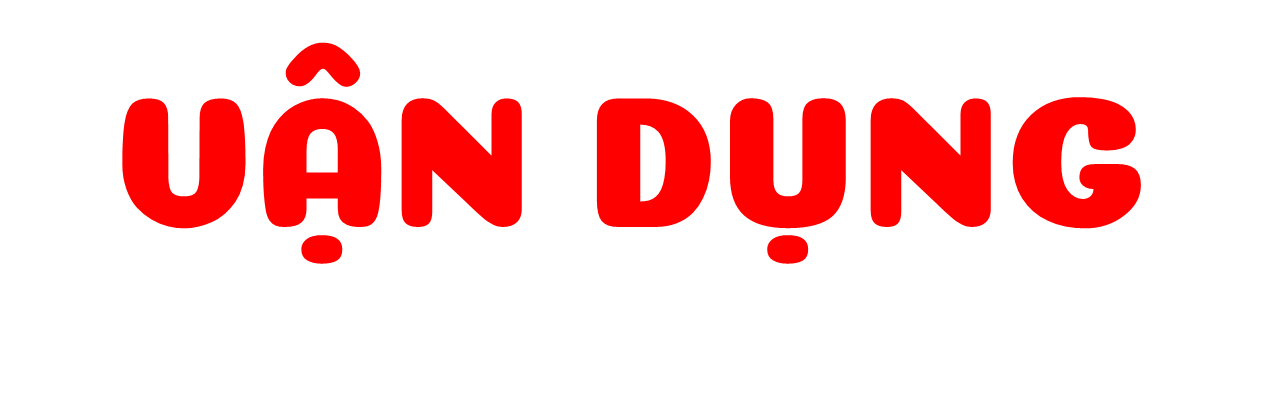 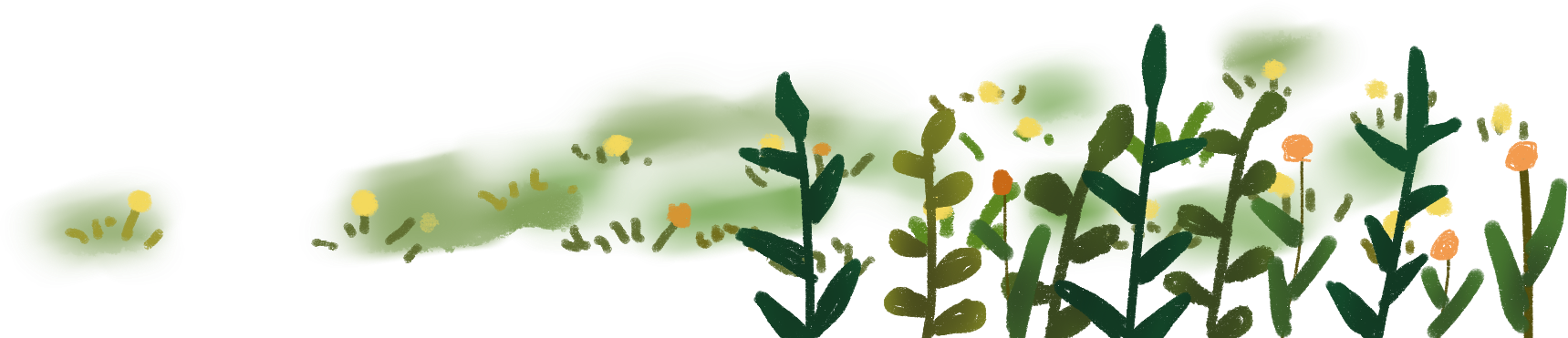 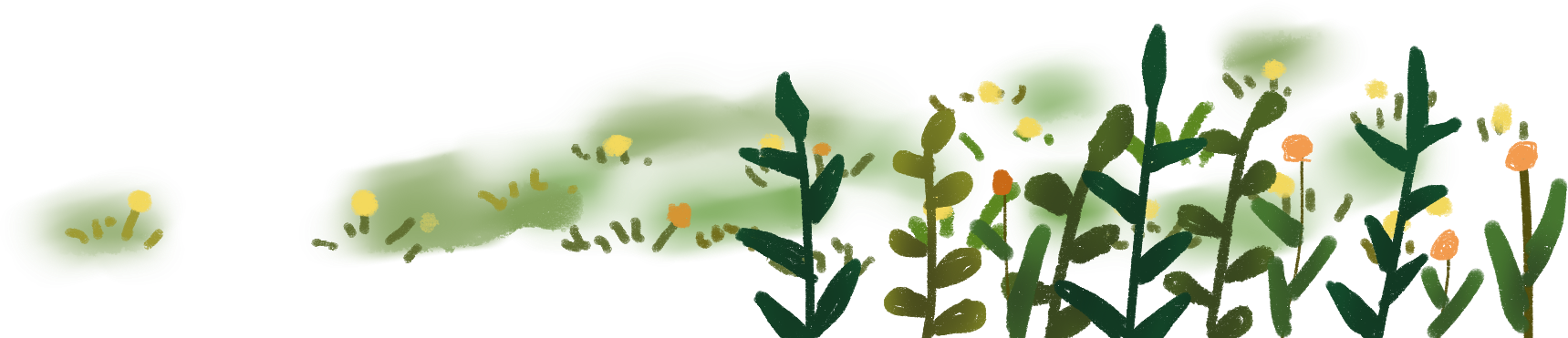 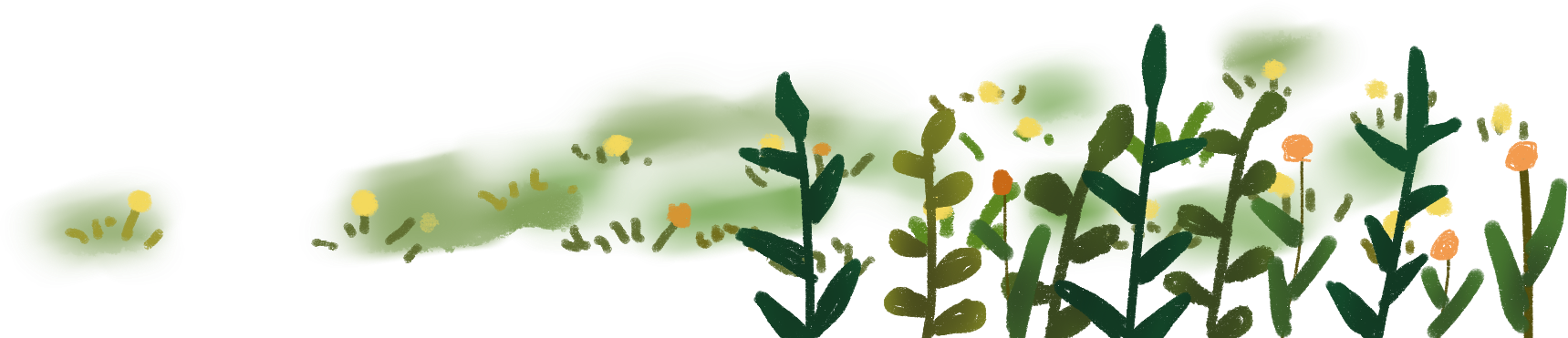 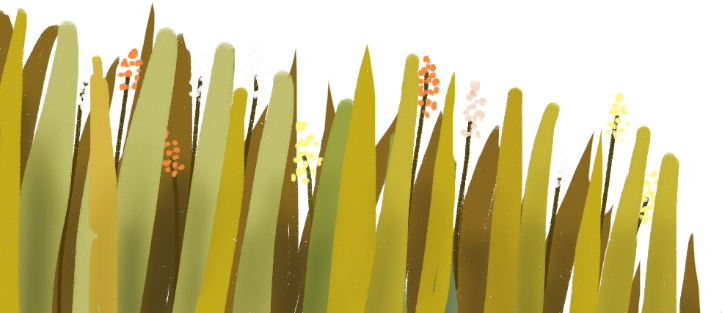 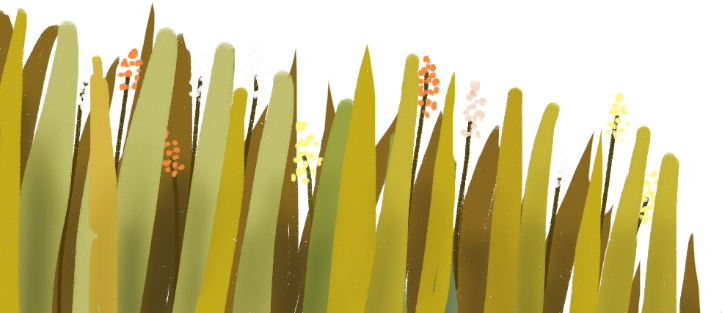 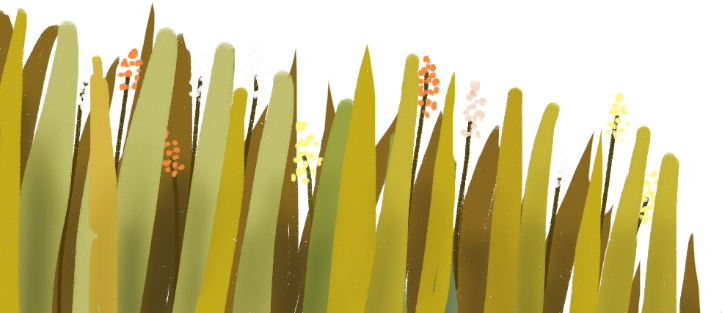 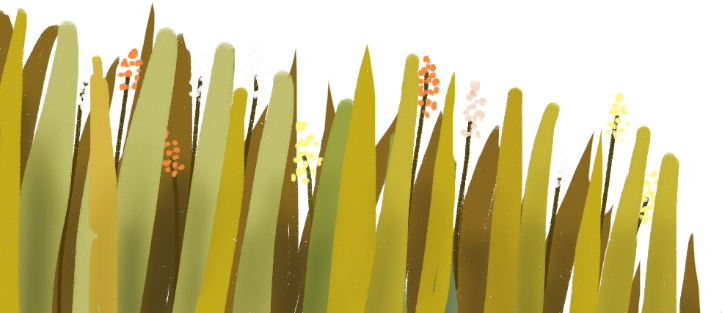 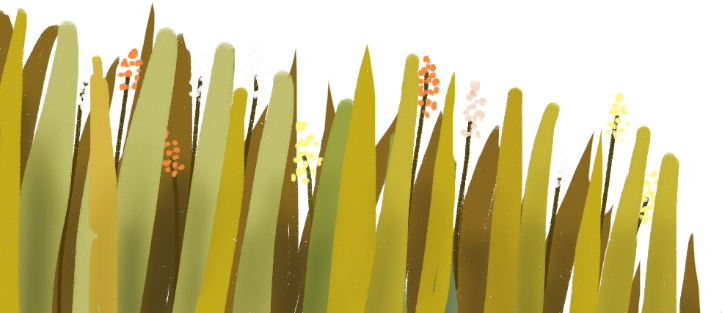 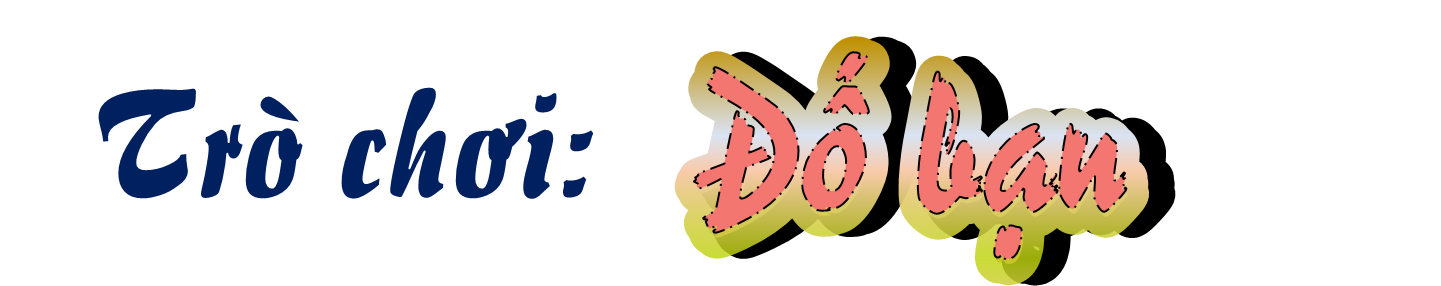 Luật chơi:
Quản trò hô: Đố bạn! Đố bạn
Cả lớp: Đố gì? Đố gì?
Quản trò: Đố bạn ………….?
Quản trò sẽ mời bất ngờ một HS trong lớp. Bạn nào trả lời đúng thì sẽ nhận phần thưởng, bạn nào không trả lời được thì sẽ bị phạt.
Nội dung câu đố:
Đố bạn kể tên các dấu chấm câu dựa vào gợi ý
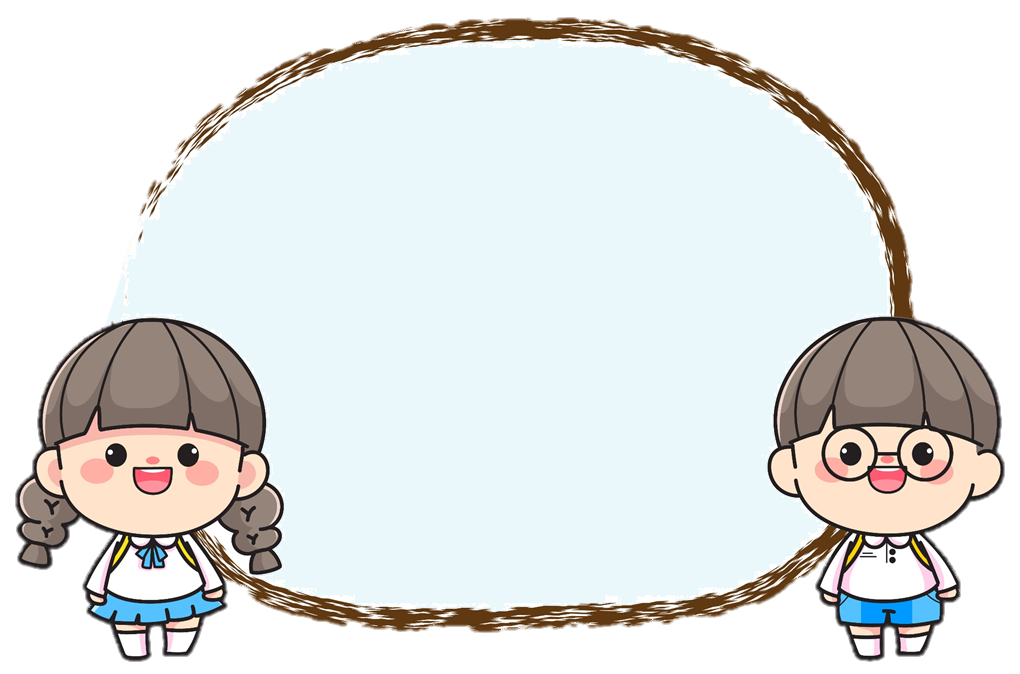 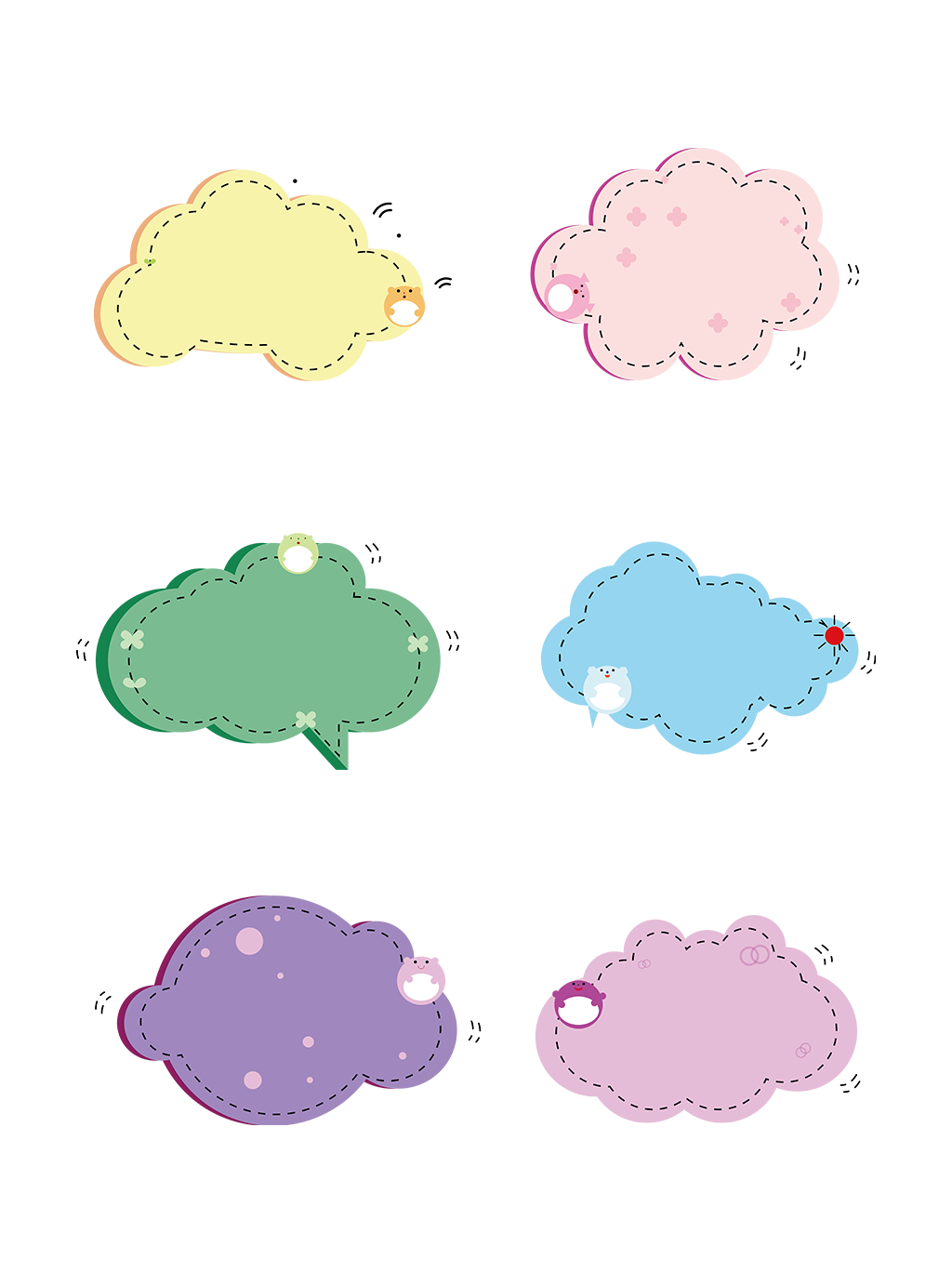 Đố bạn! Đố bạn!
Dấu gì đặt ở cuối câu báo hiệu câu đã kết thúc?
Dấu chấm
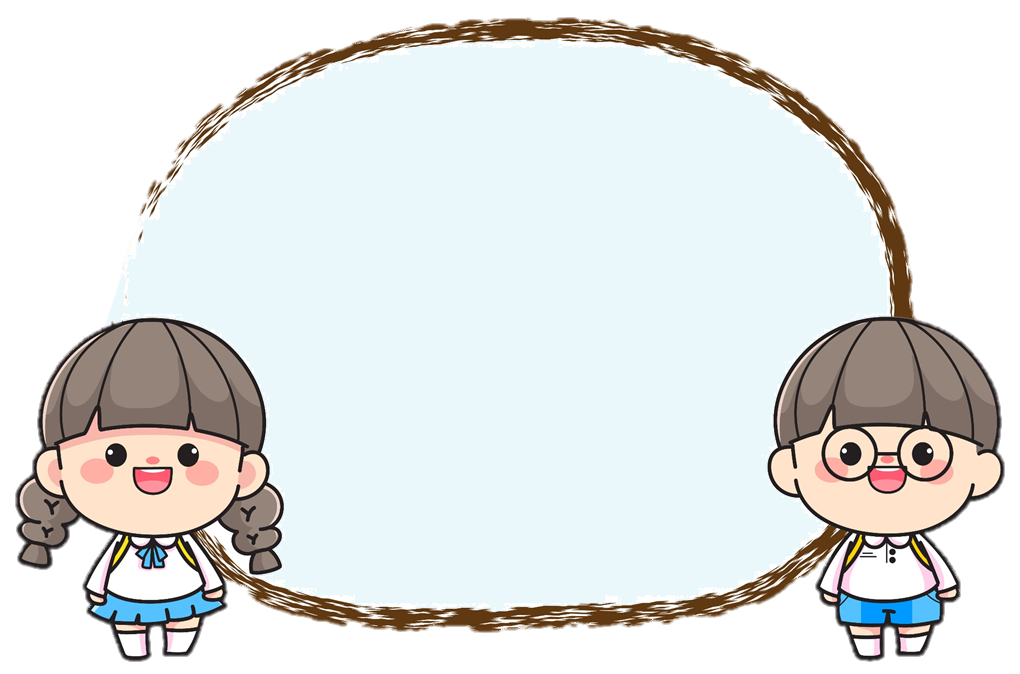 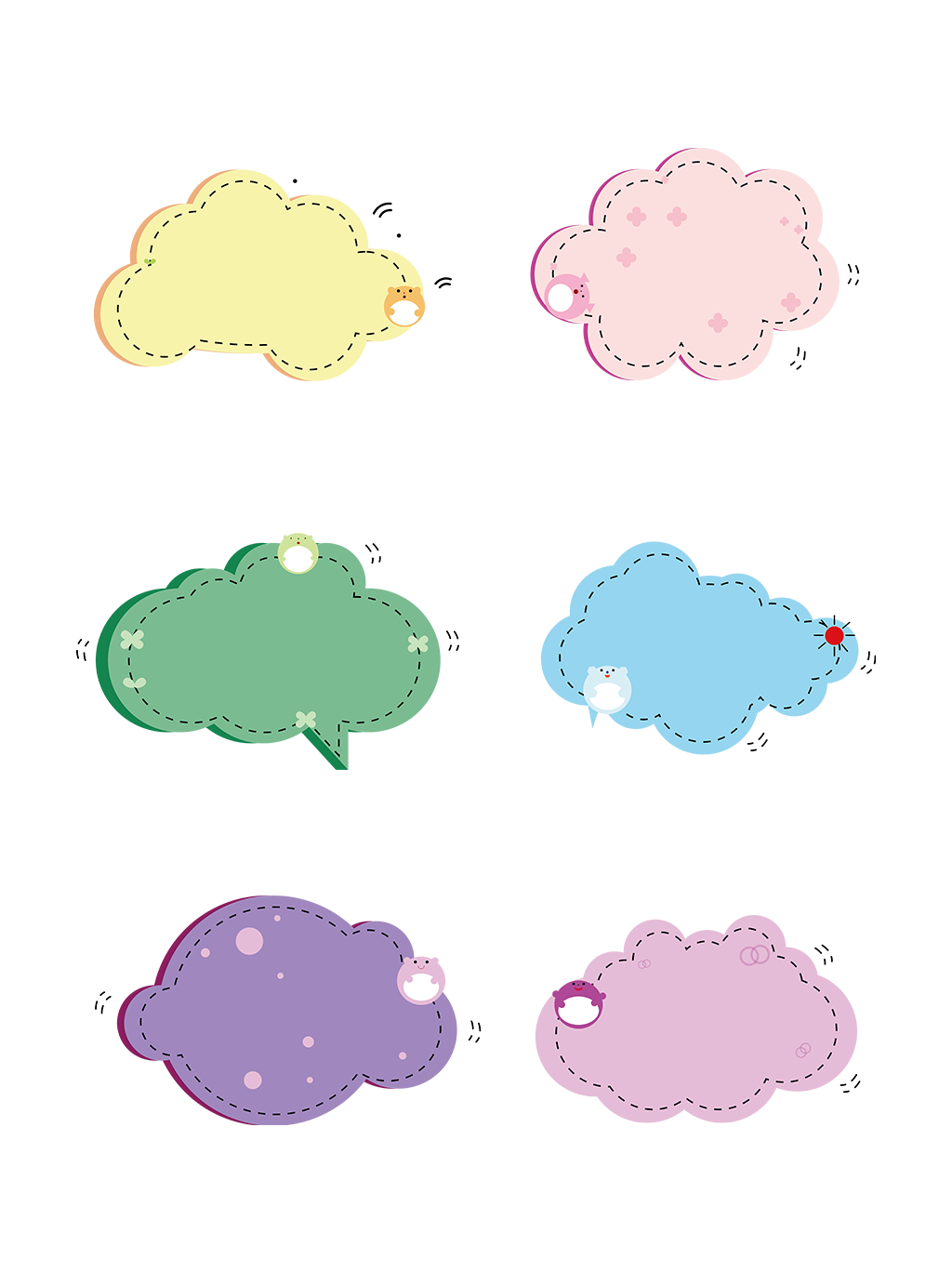 Đố bạn! Đố bạn!
Dấu ngoặc kép
Dấu gì dùng để đánh dấu các trích dẫn?
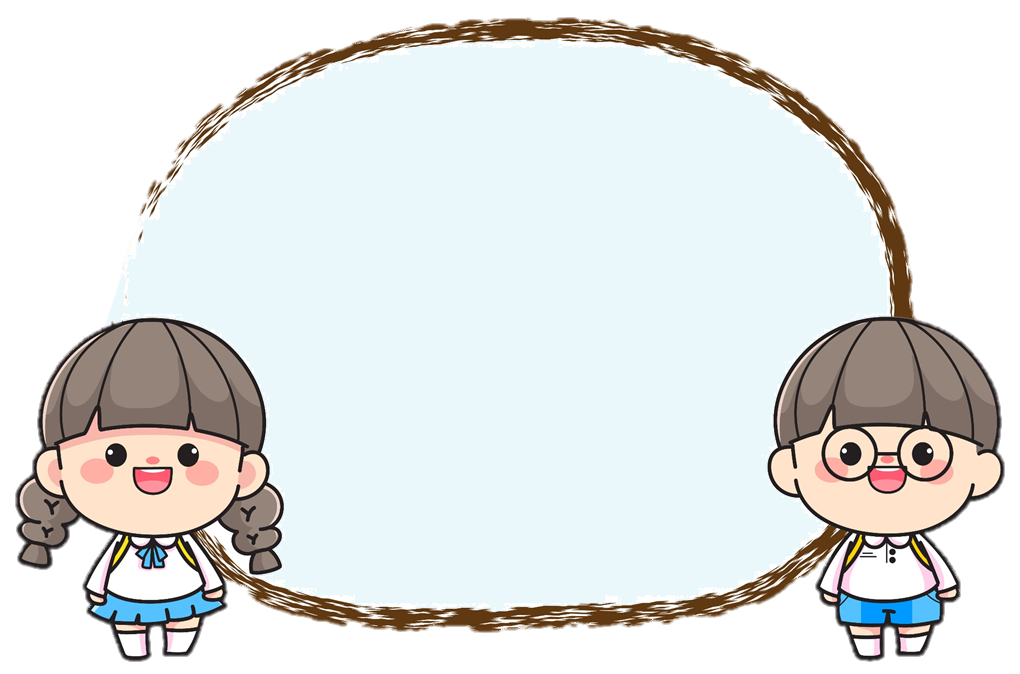 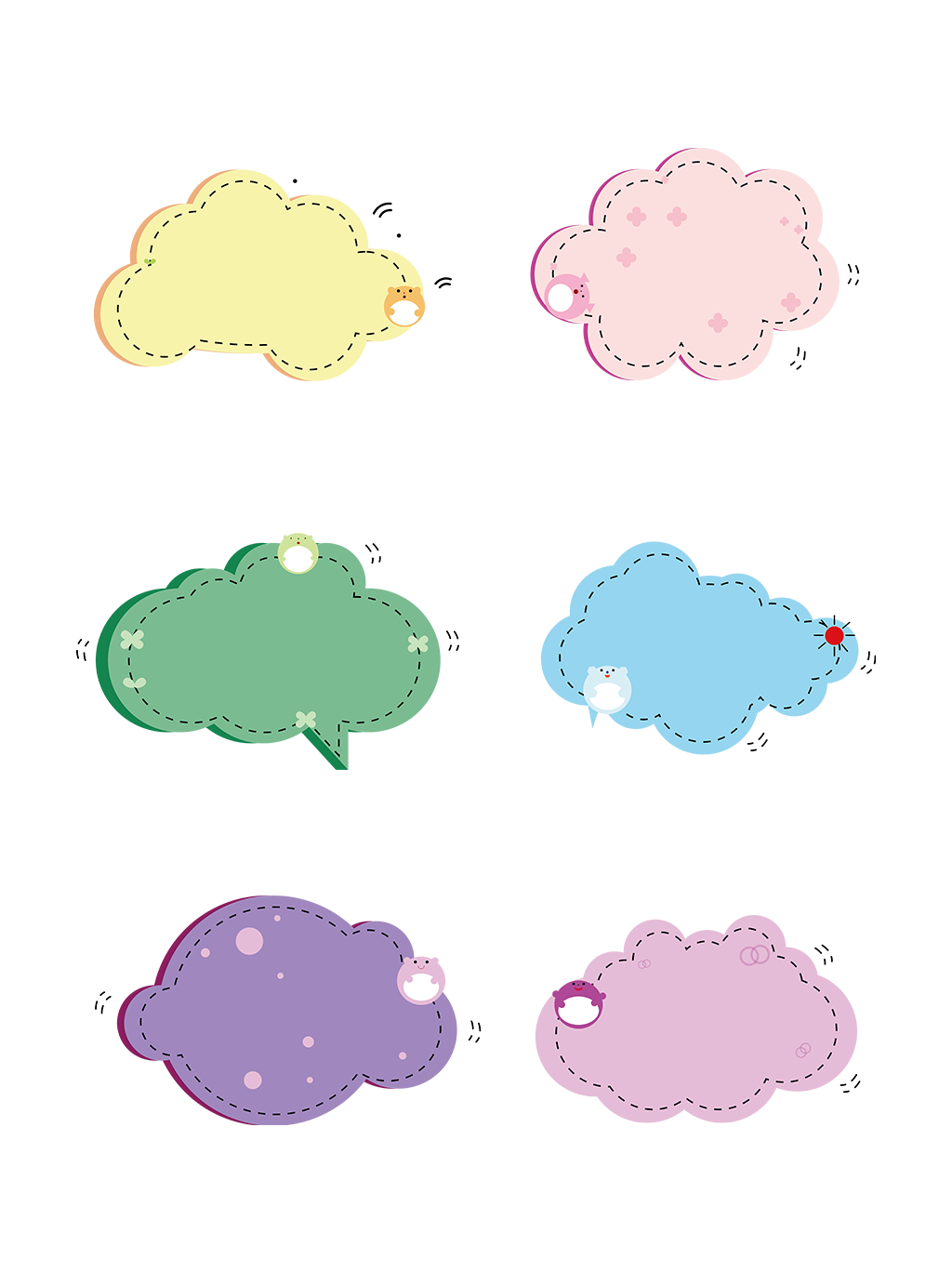 Đố bạn! Đố bạn!
Dấu chấm than
Đâu là dấu được dùng để kết thúc câu cảm thán, câu cầu khiến?
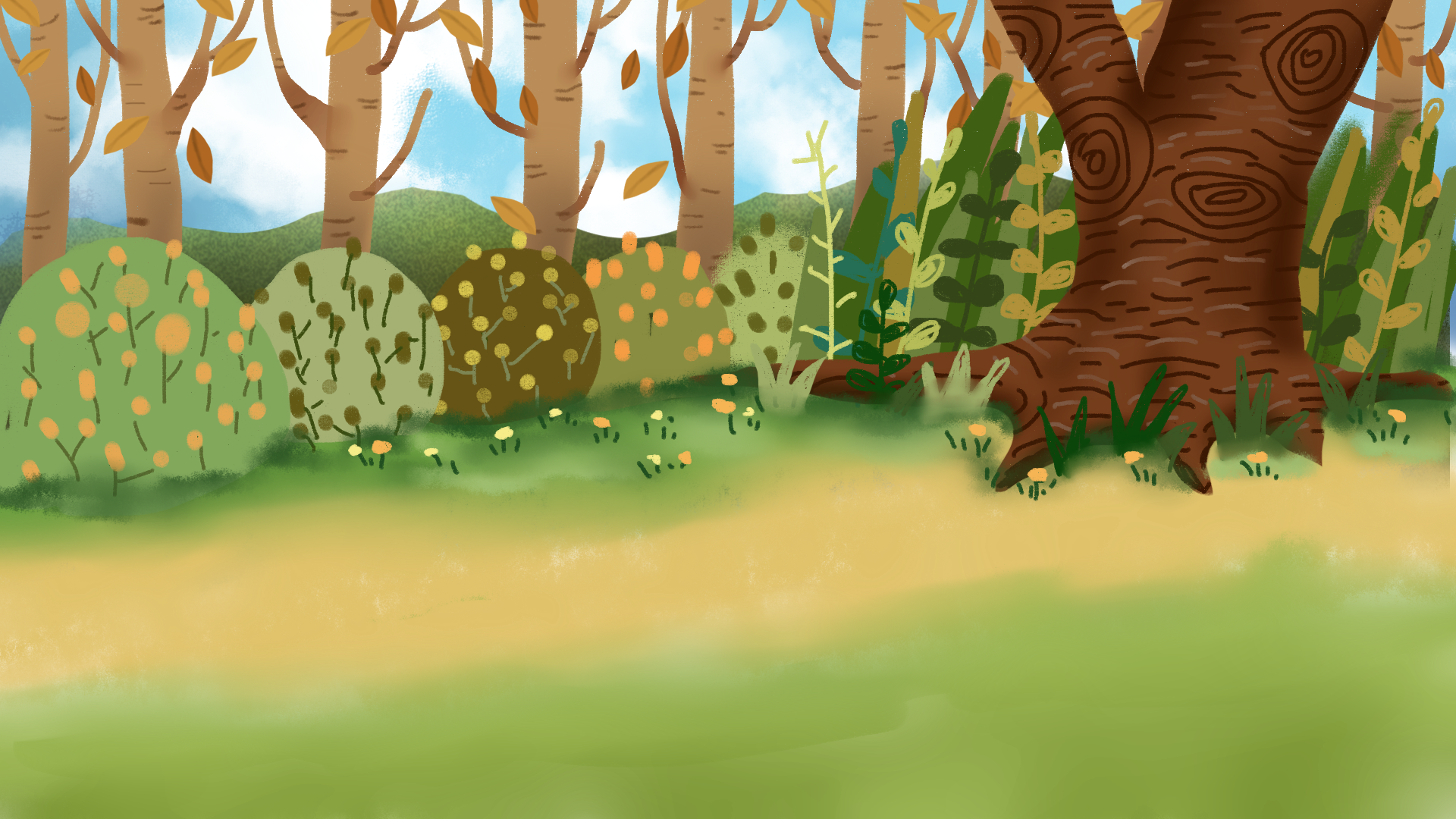 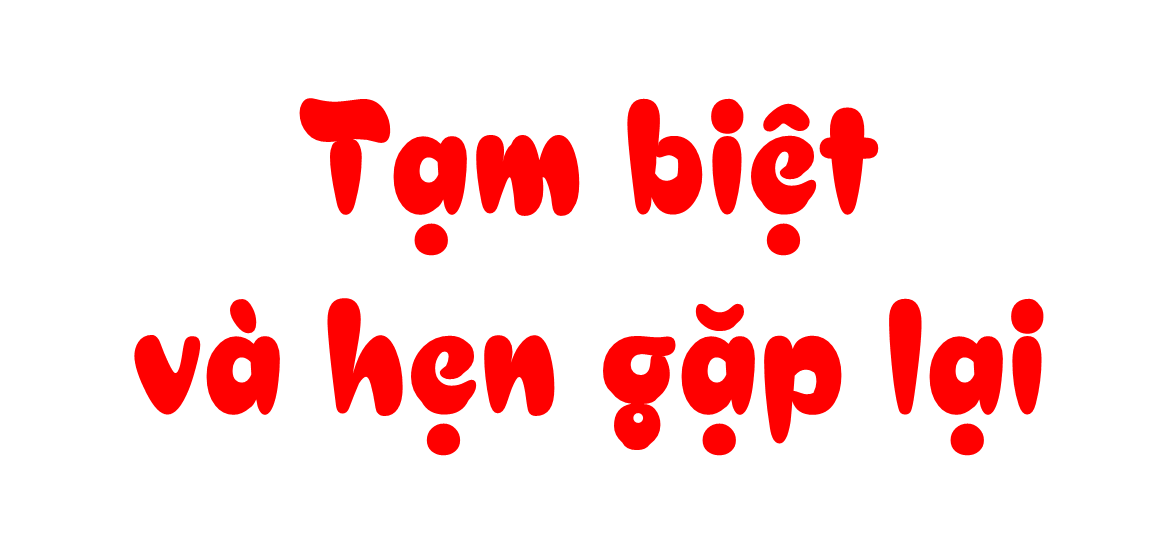 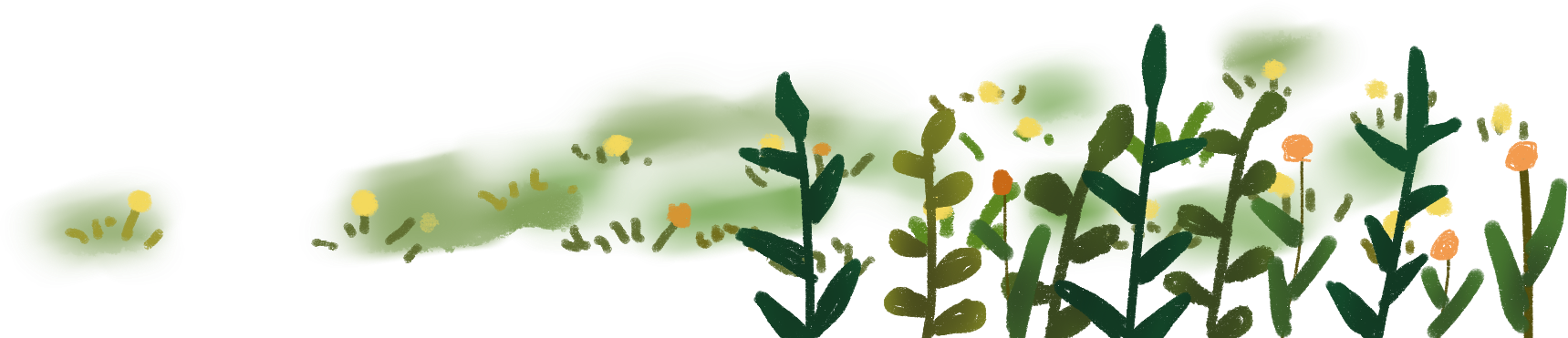 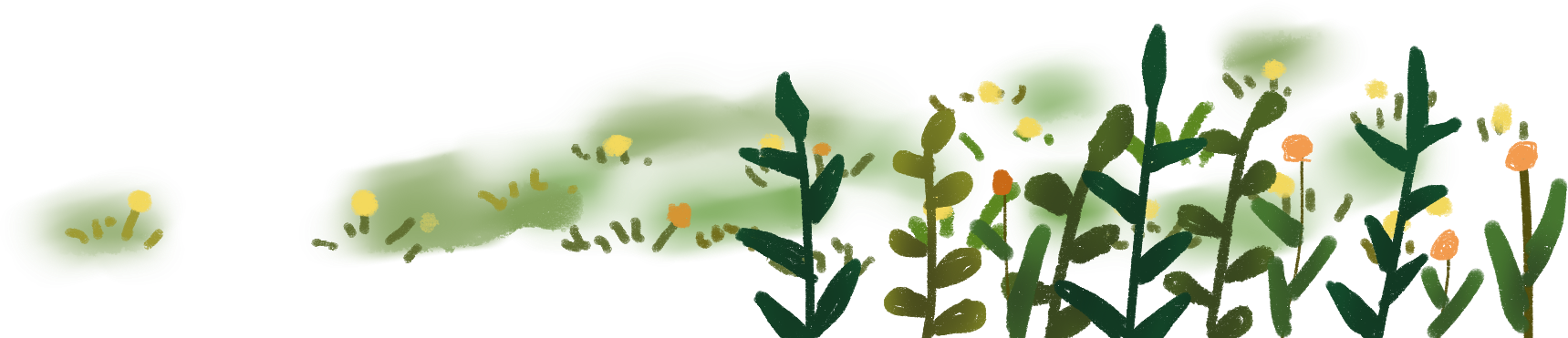 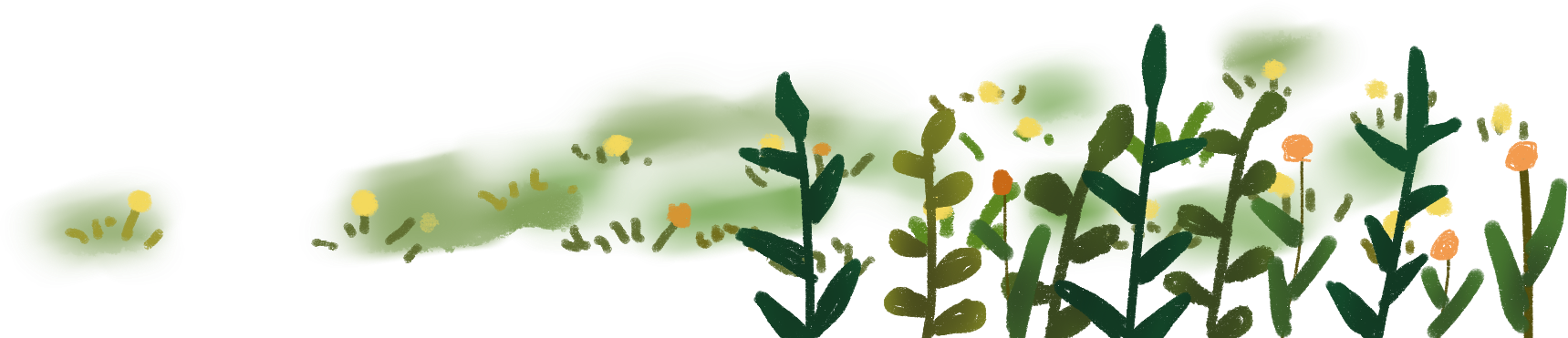 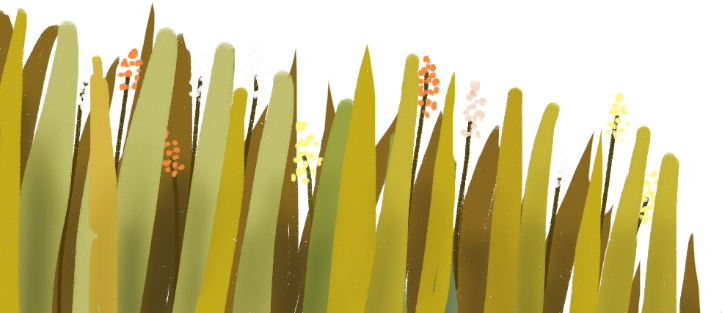 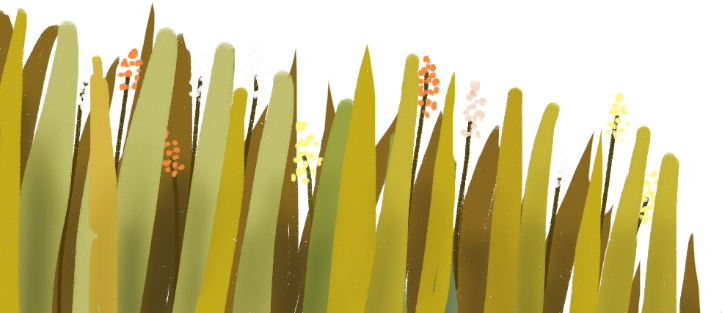 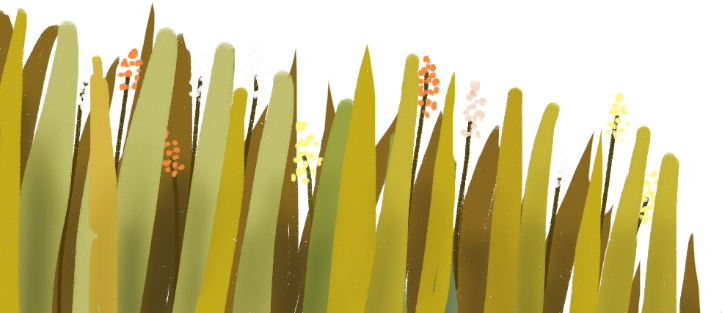 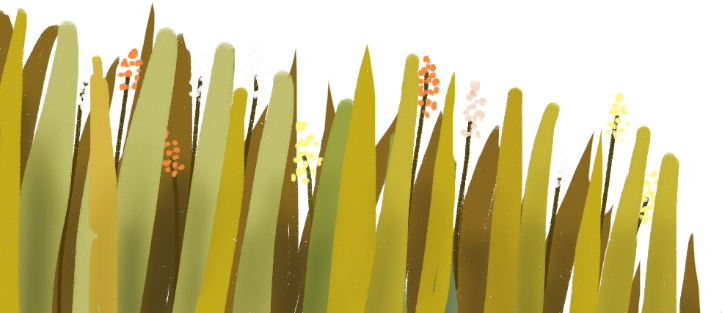 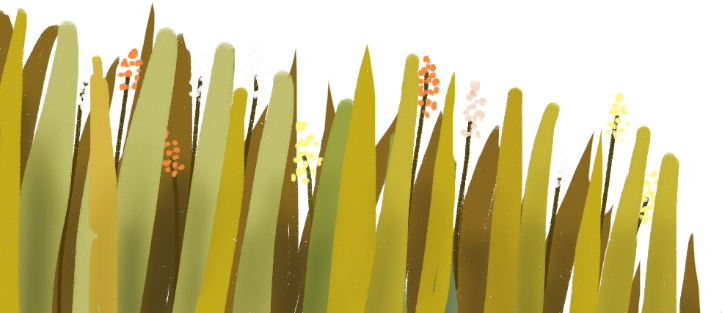